Spira:
Extending Spirawith Add-Ons
@Inflectra  |  #InflectraCon
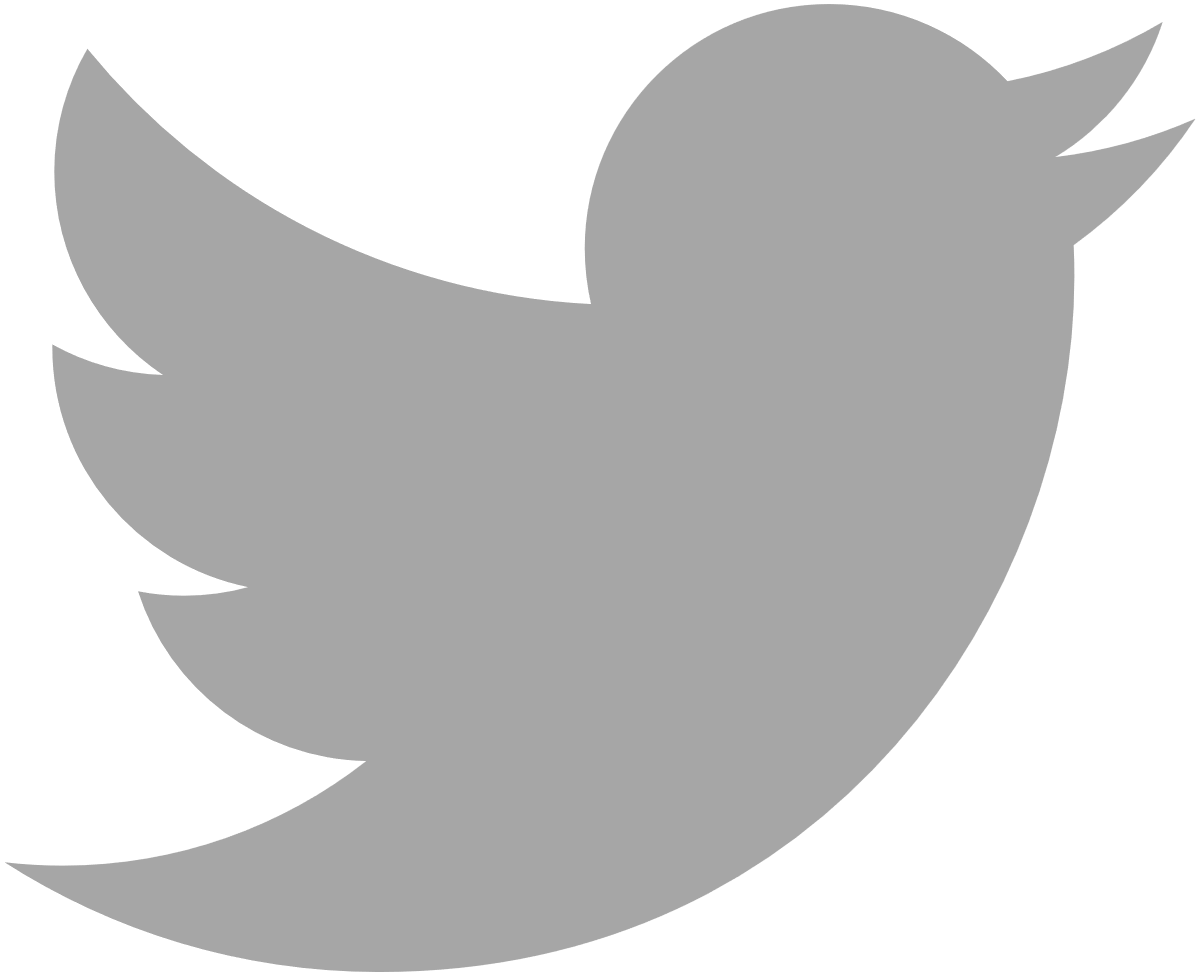 Adam Sandman
Director, Inflectra
Programmer from the age of 10
Working in the IT industry for over 20 years
Adam lives in Washington, DC, USA
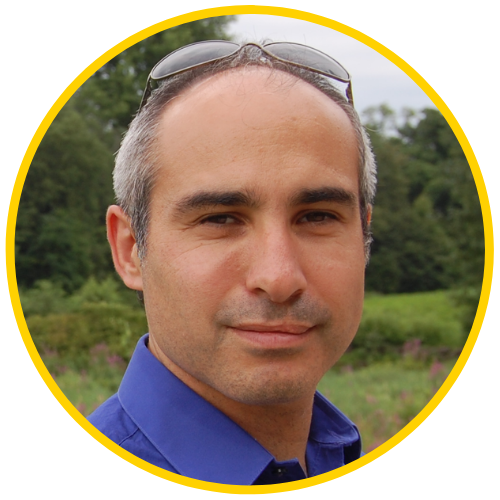 @adammarksandman
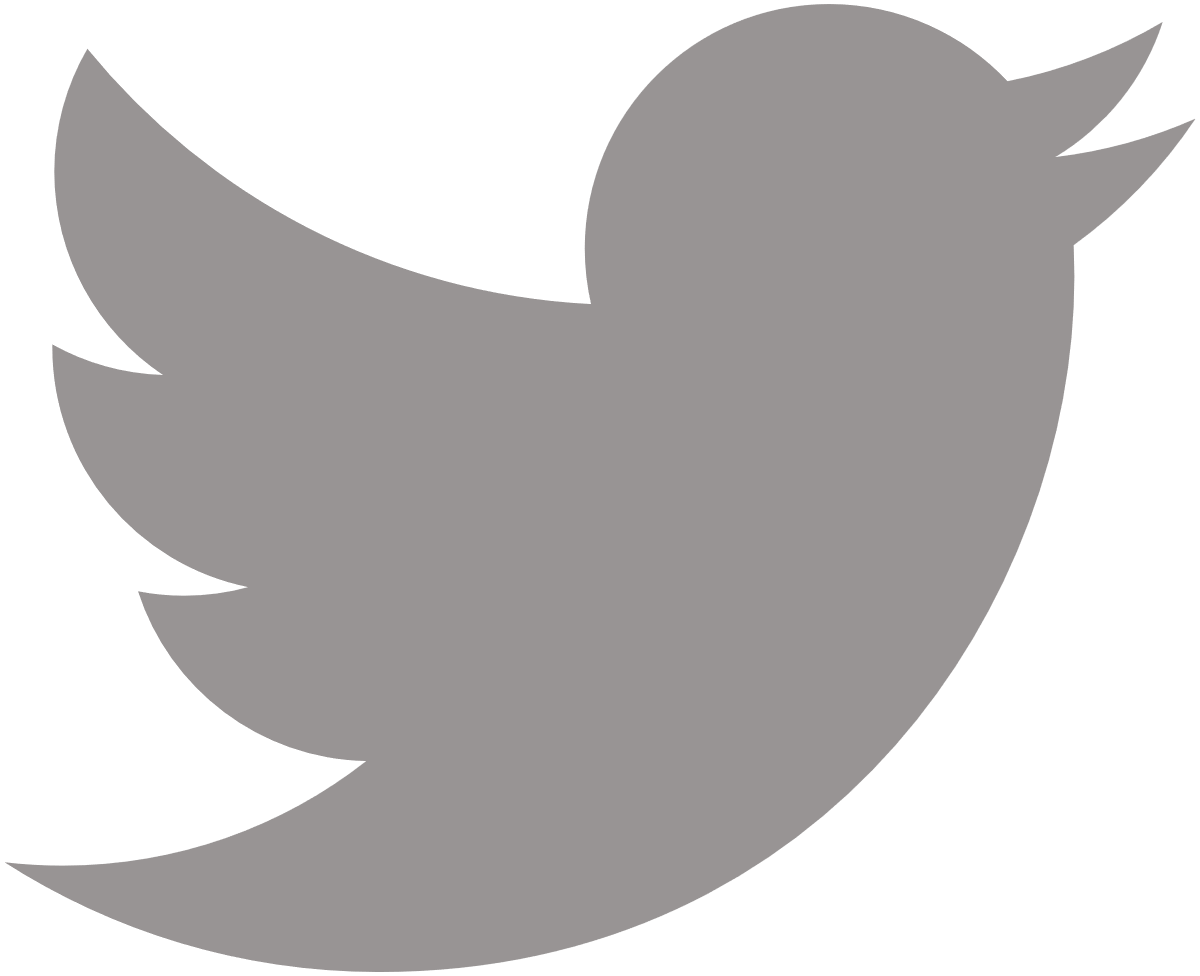 About Me
Adam Sandman was a programmer from the age of 10 and has been working in the IT industry for the past 20 years.
Currently Adam is Director at Inflectra Corporation, where he is interested in technology, business and innovation.
Adam lives in Washington, DC, USA
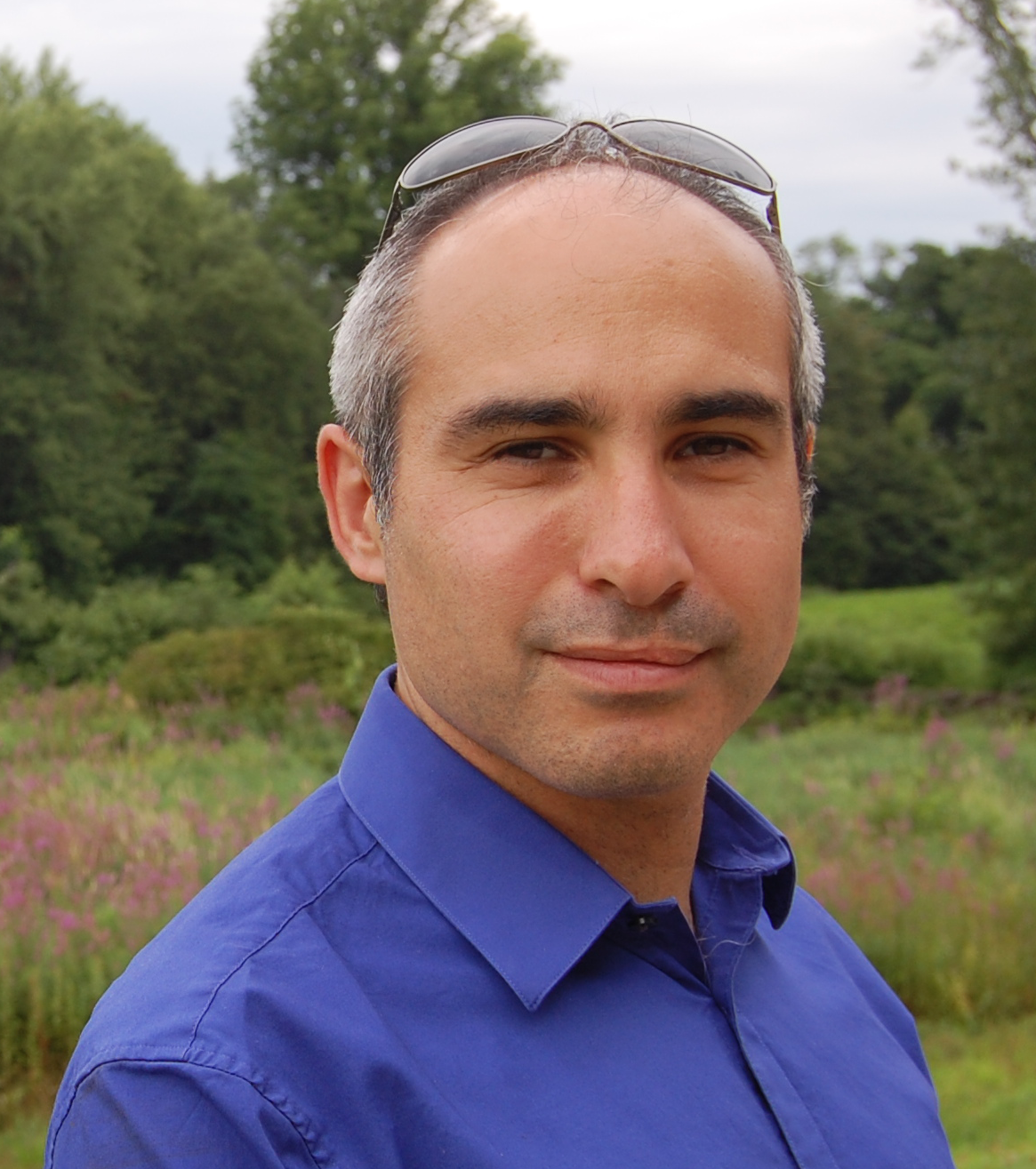 Session  Objectives
We will explore some of the add-ons available for Spira, including RemoteLaunch, KronoDesk, data-synchronization, and TaraVault.
We will outline the benefits of each add-on and illustrate some of the use cases with examples from customer deployments.
harmony
[Speaker Notes: Make great products
Help you work together
Help you deliver your products faster, more easily, with less pain, and less stress

At a grand scale – we’re passionate about making products that you will find transformative to how you work. 

We both want to use our tools every day to help you do a whole number of complex things, and at the same time get out of your way so you don’t need to worry about SpiraPlan and can instead focus on helping your own customers]
Harmony Across Ecosystems
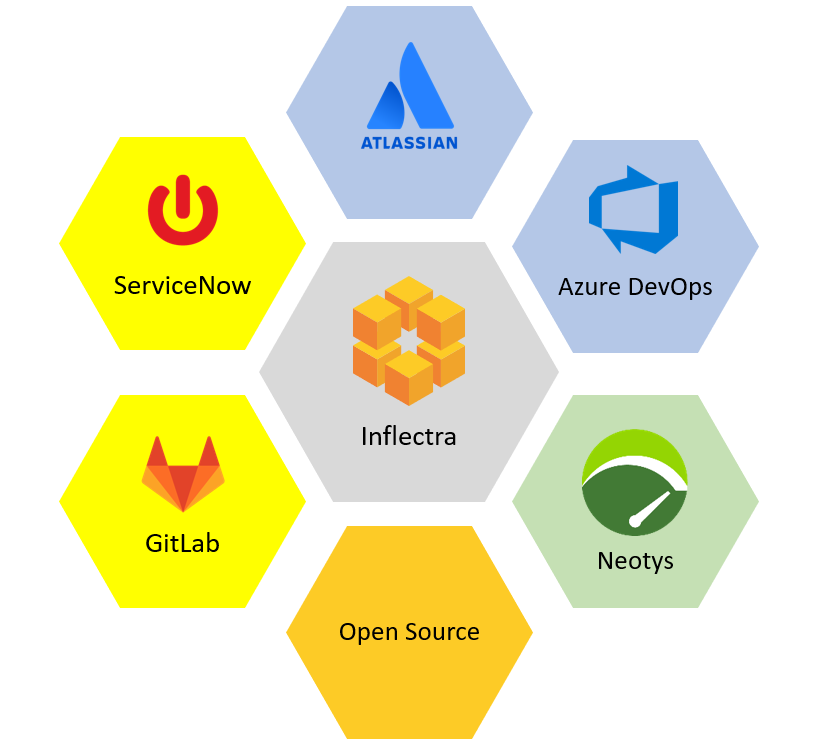 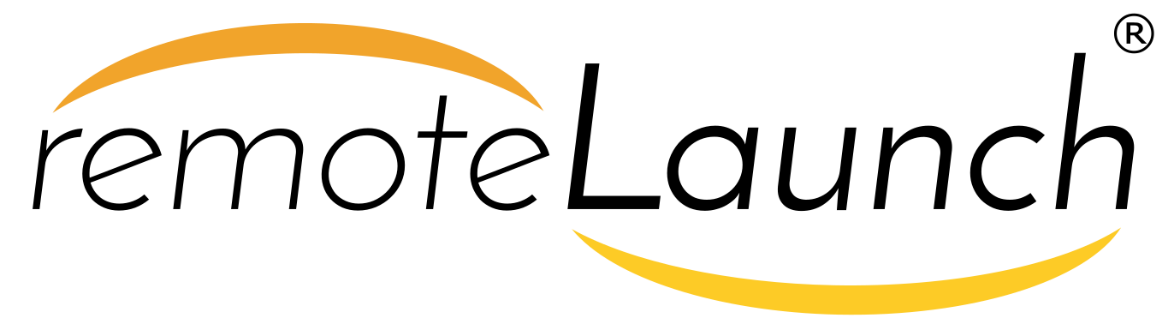 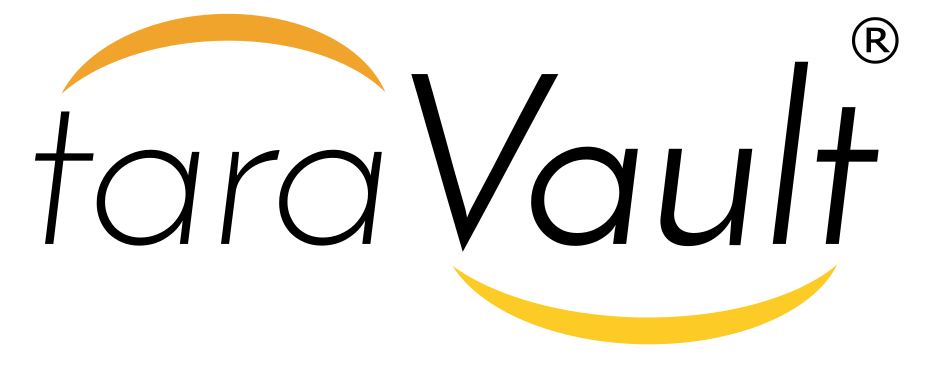 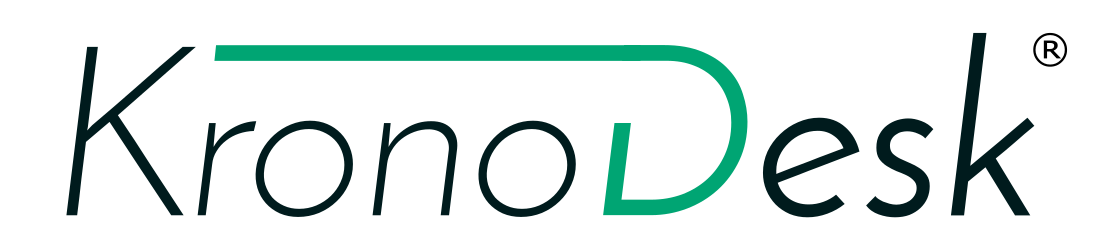 Data  Synchronization
Seamless Integration
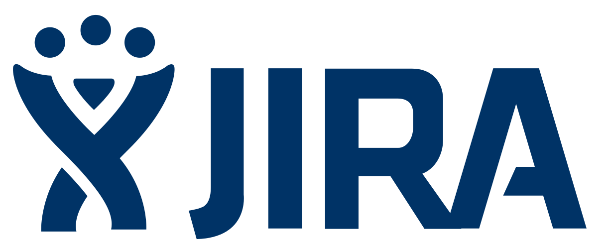 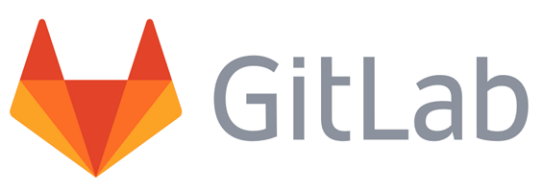 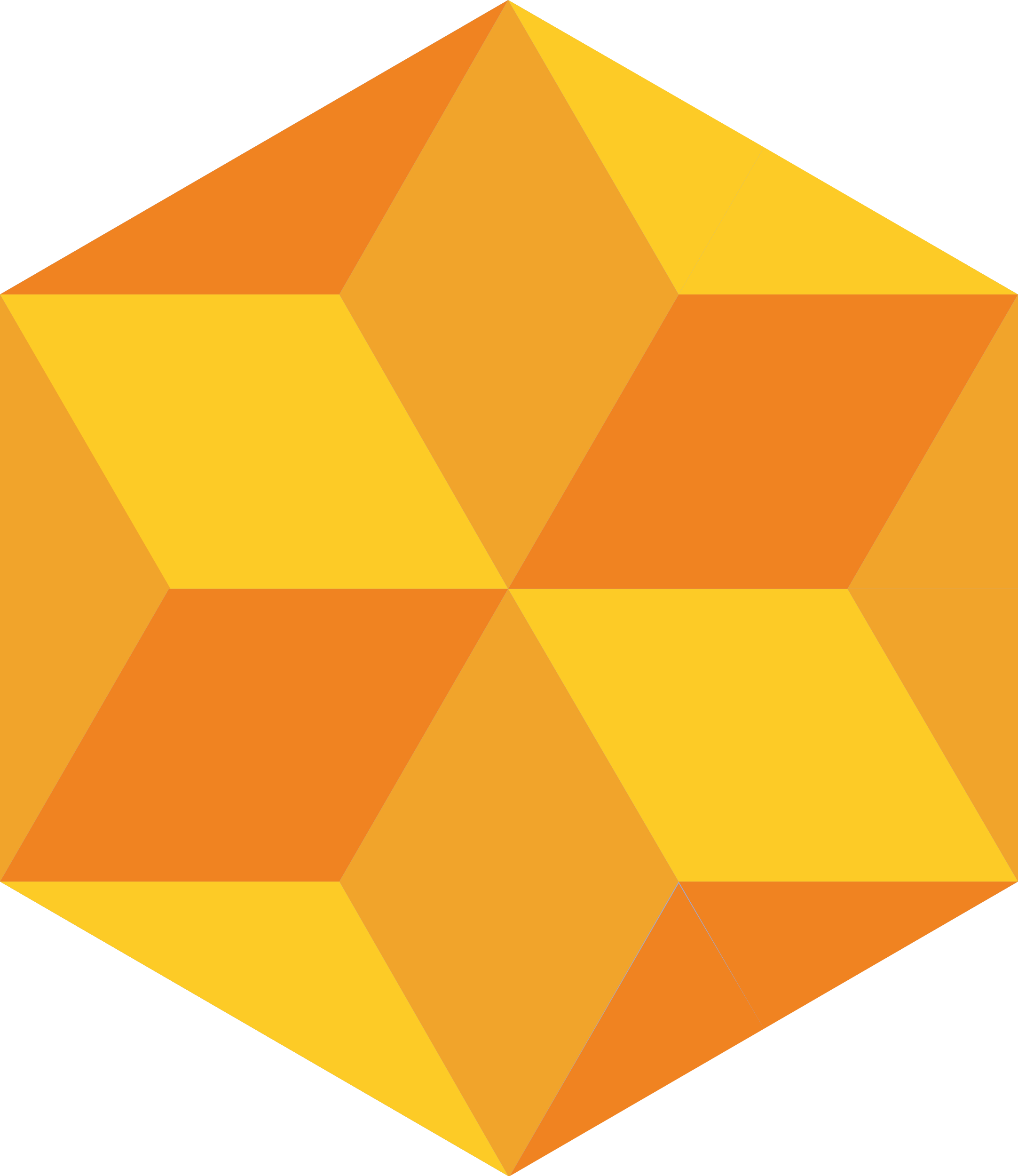 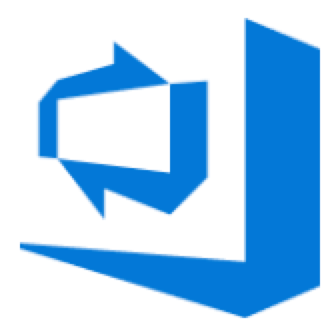 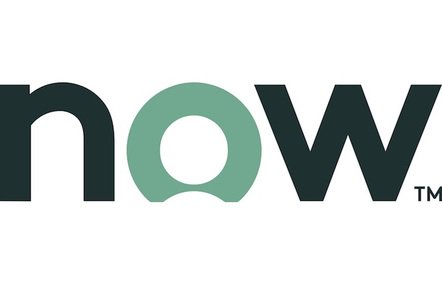 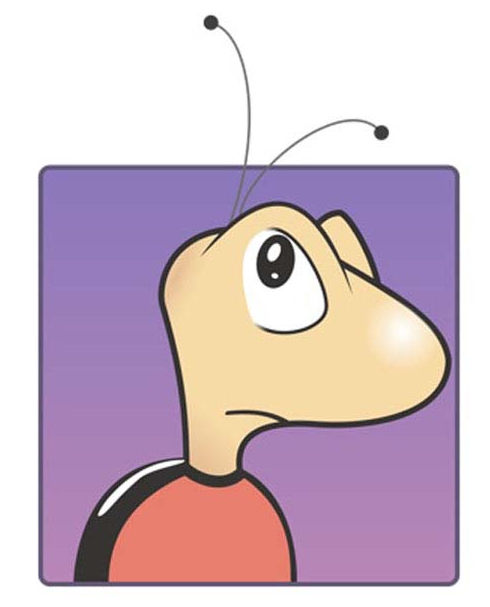 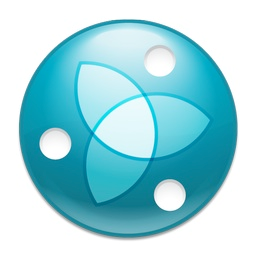 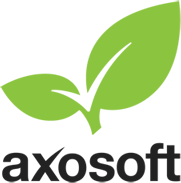 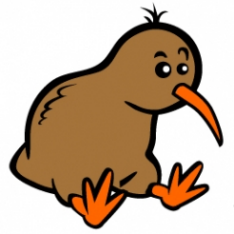 Sample Use Cases
incidents
incidents
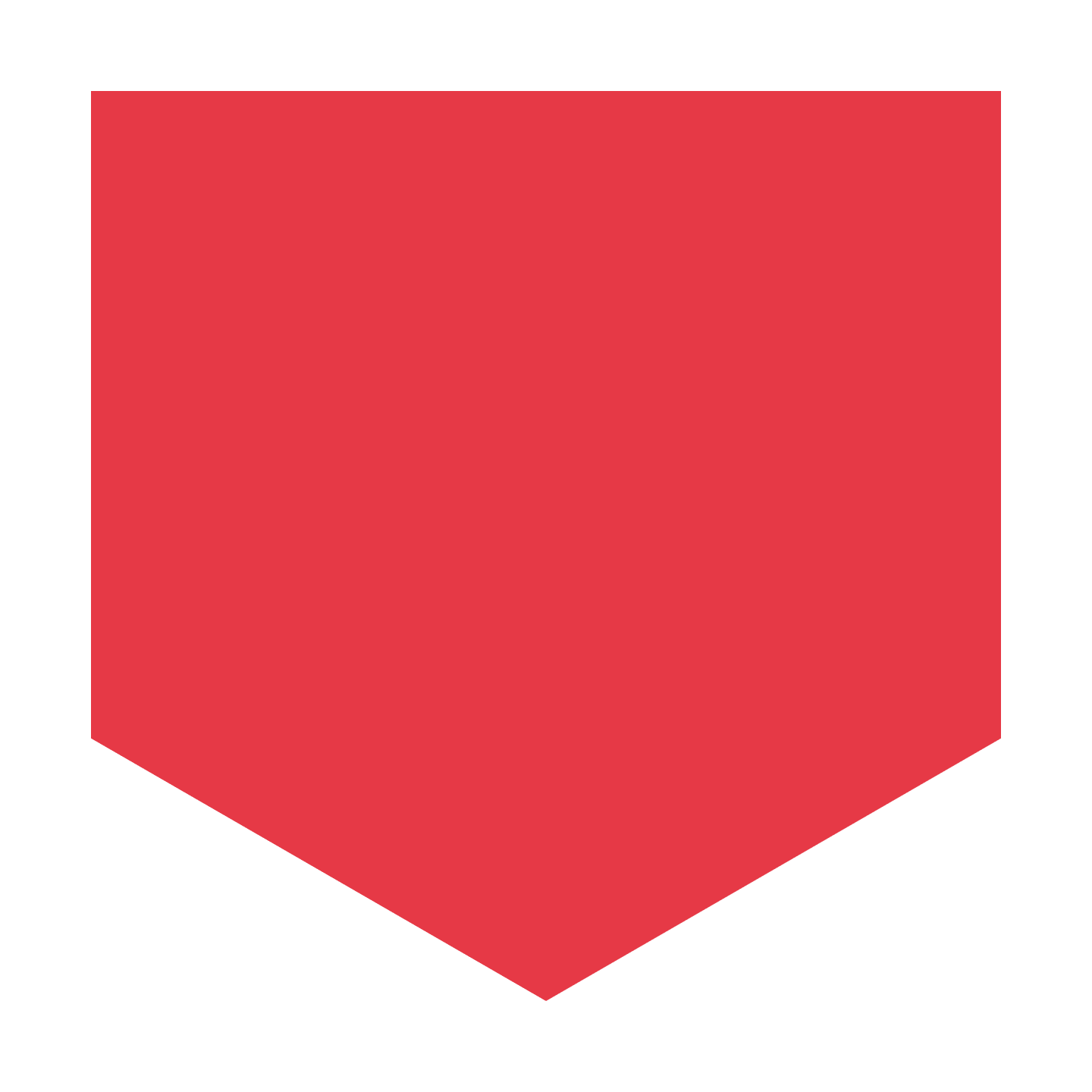 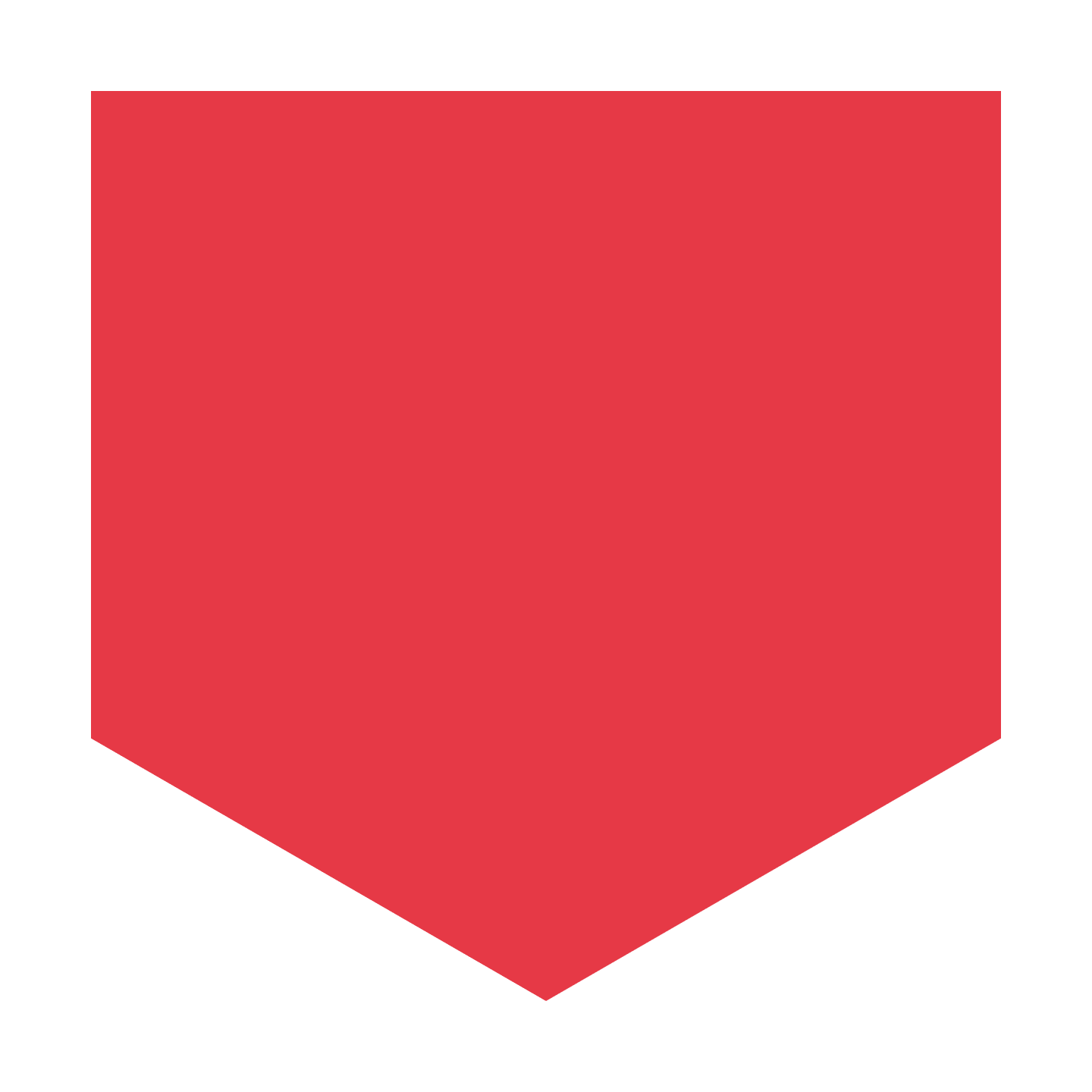 Spira
Team #1
Jira
user stories
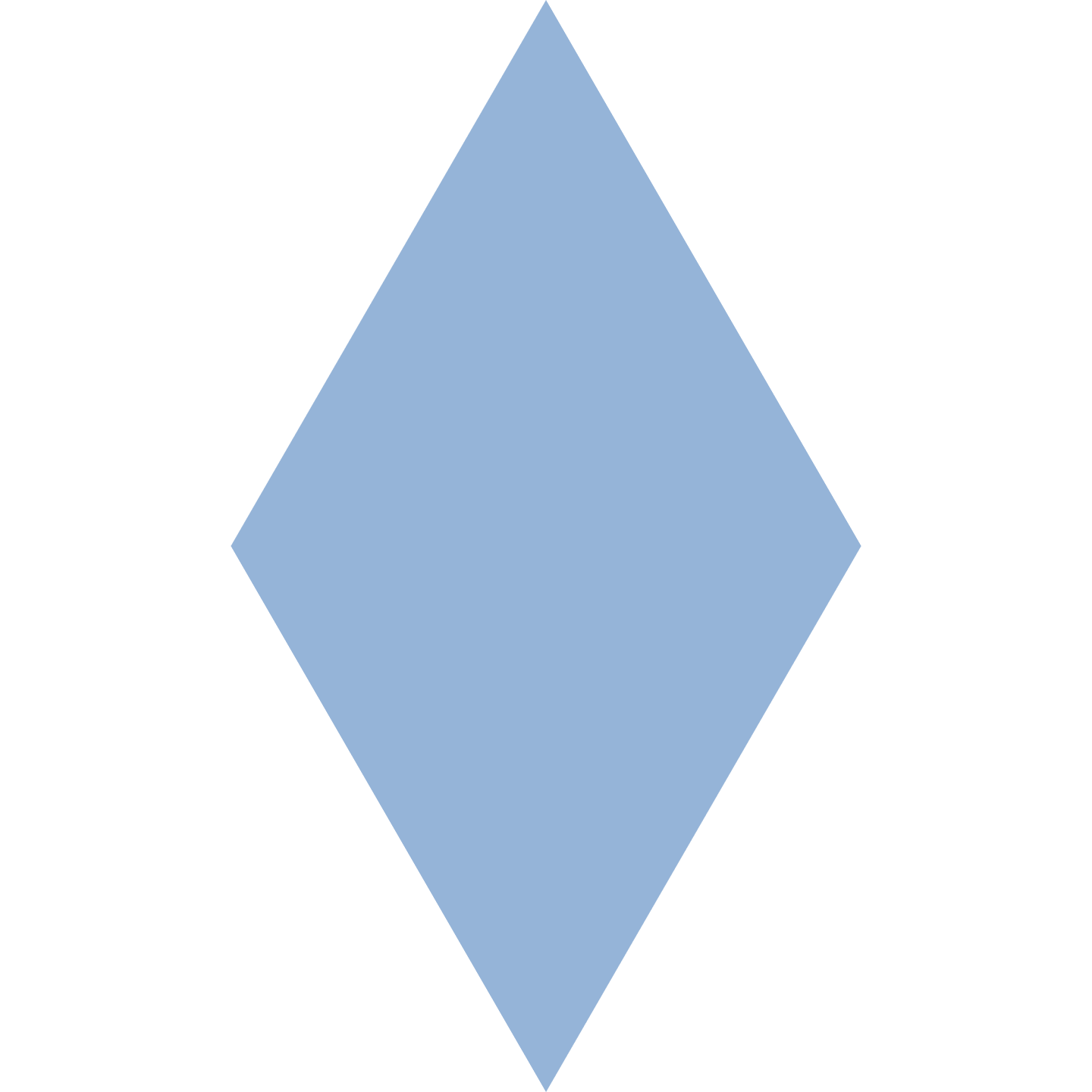 Team #2
Azure DevOps (TFS)
user stories
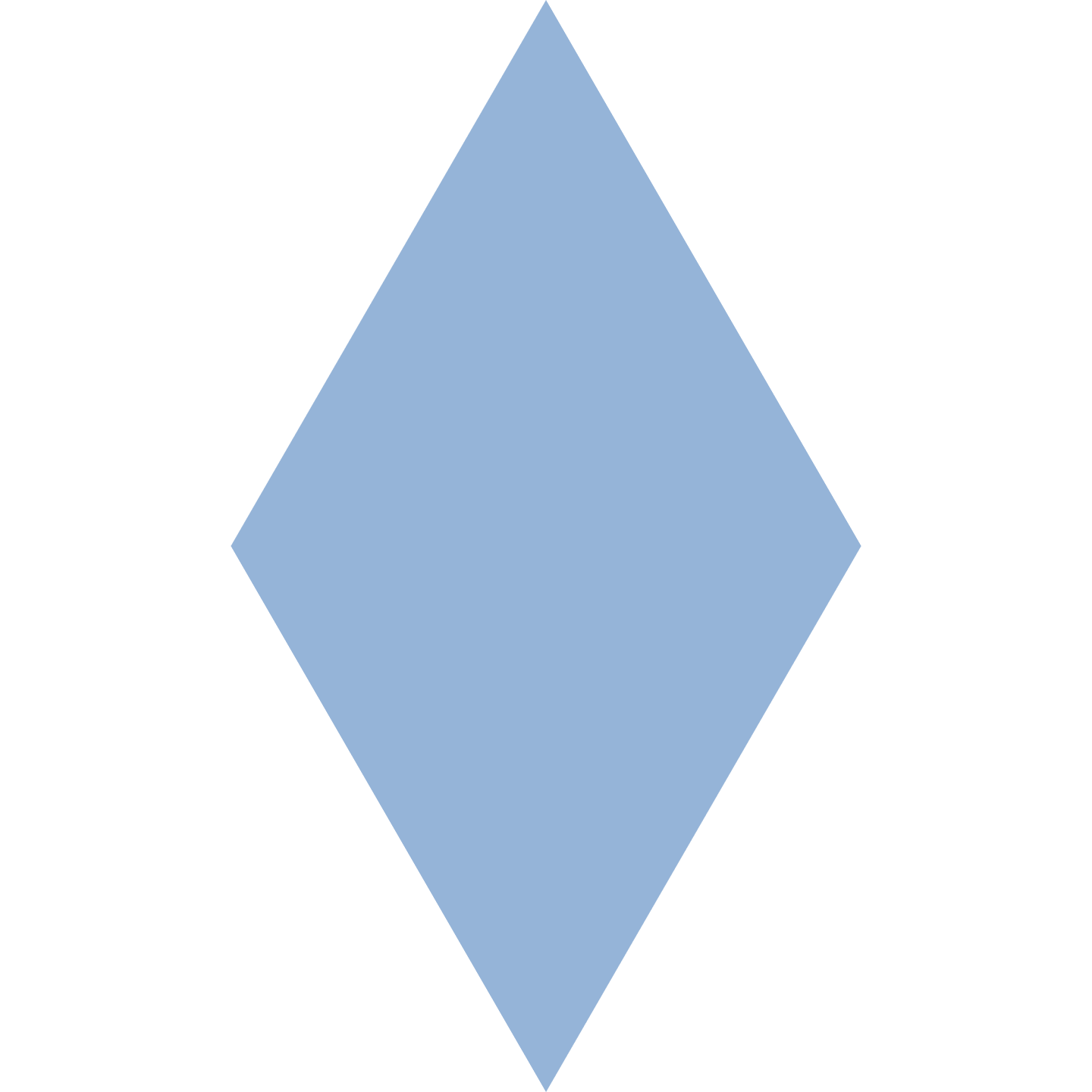 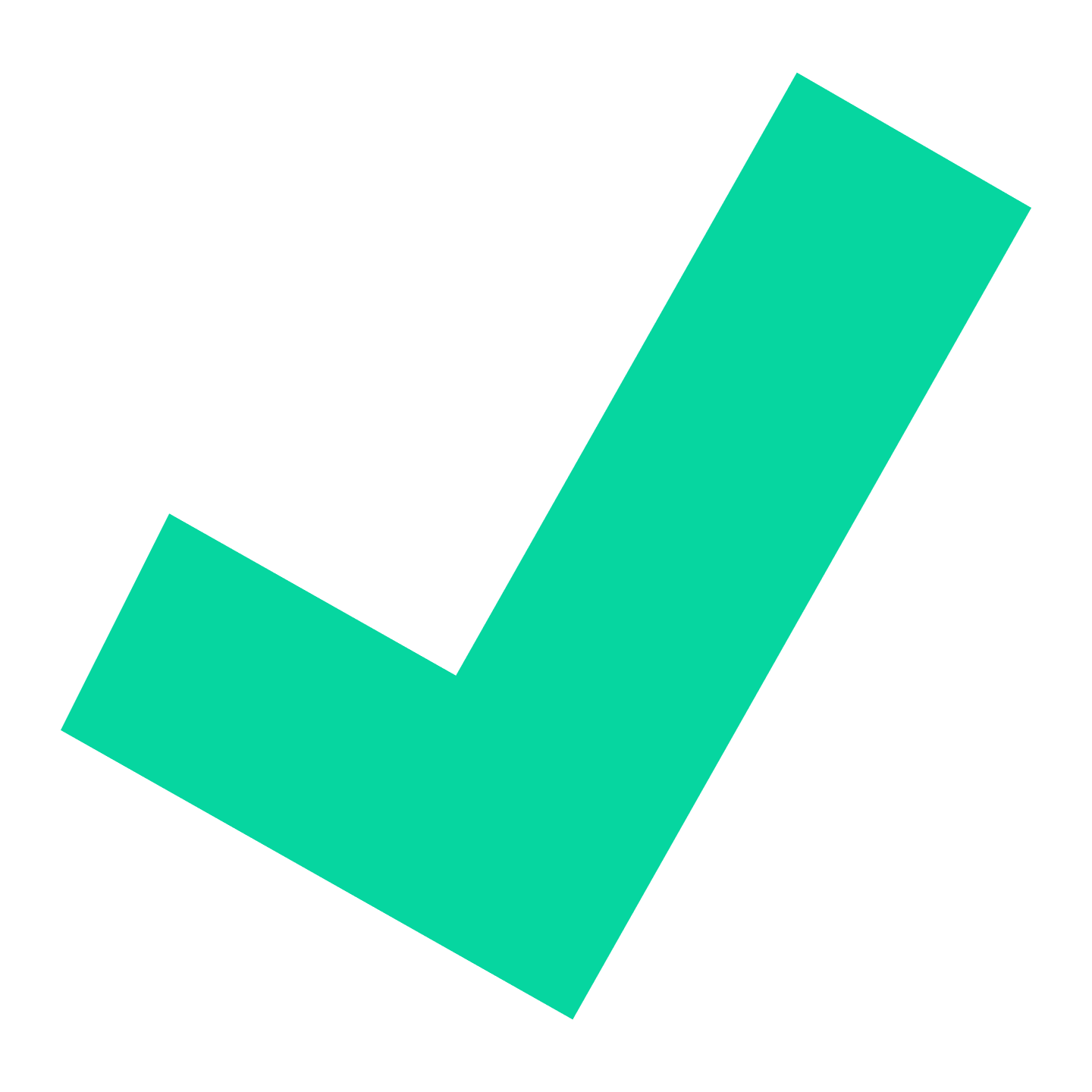 tasks
Spira and Tool Cloud Hosted
The Inflectra cloud data-sync service is an add-on to your subscription that manages the integration entirely cloud-based
Nothing needs to be installed locally
We take care of running the integration
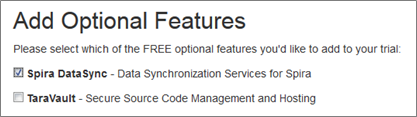 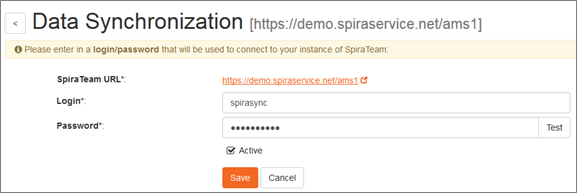 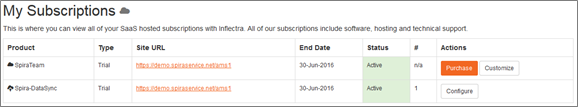 Spira On-Premise
The installed version of SpiraTest comes with a built-in Synchronization Windows Service
It takes care of the synchronization, it just needs to be started
There are plugins for each tool that you need to download from our website, and put into the appropriate folder in your SpiraTest installation
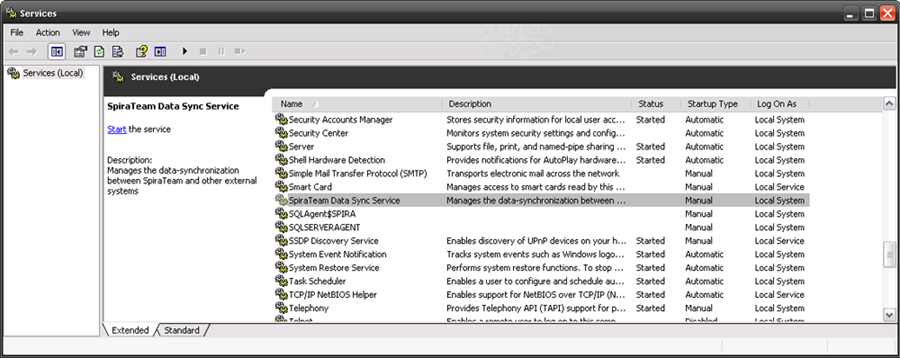 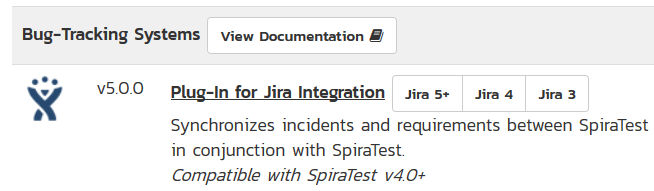 Spira Cloud-Hosted, Only
This is a less typical case, where you have a locally installed version of JIRA, TFS, etc. but SpiraTest is cloud-hosted by Inflectra
We have a special DesktopDataSync tool that sits inside your firewall, and connects to SpiraTest and the other tools
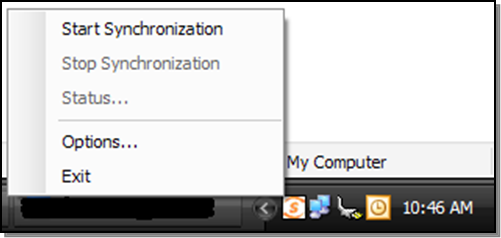 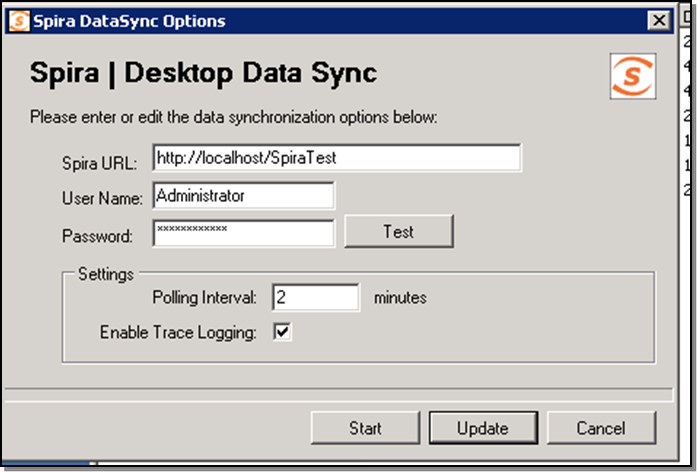 IDE Integration
IDE Integration Options
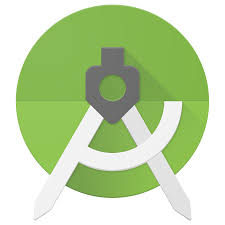 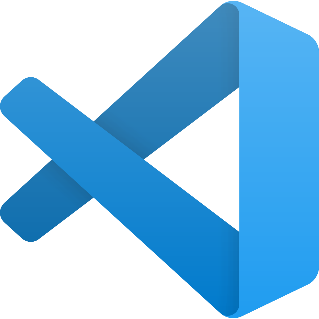 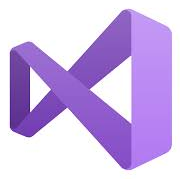 Android Studio
Visual Studio Code
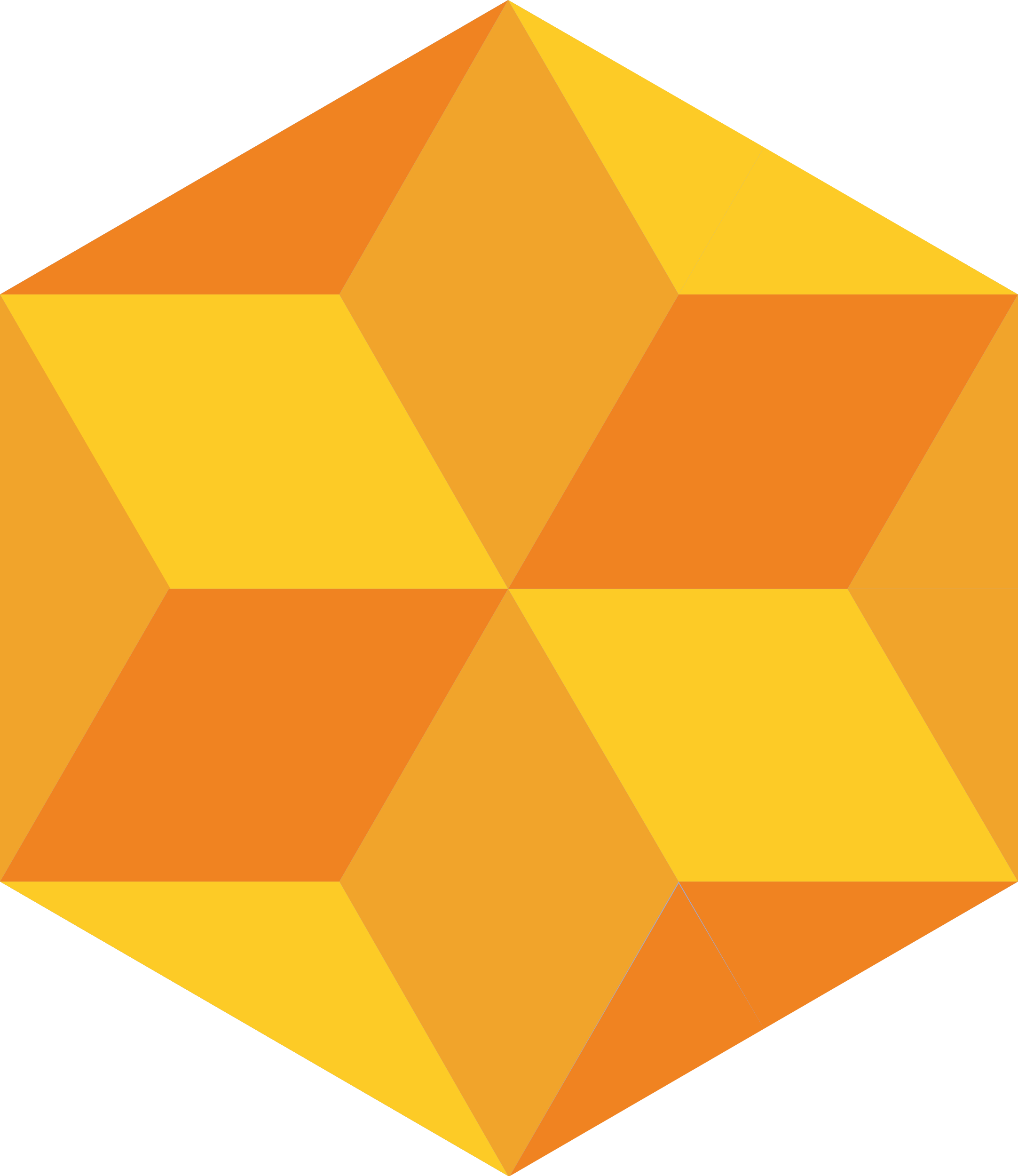 Visual Studio
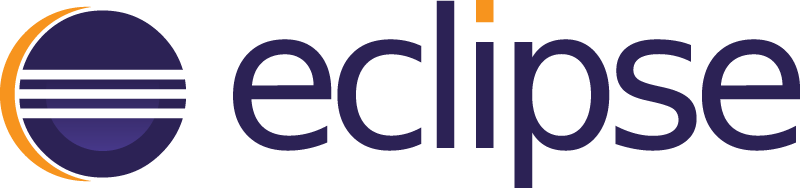 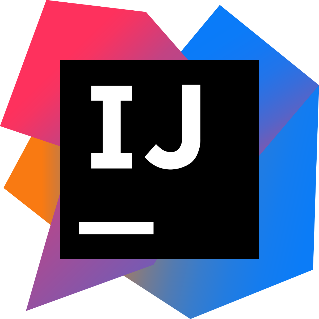 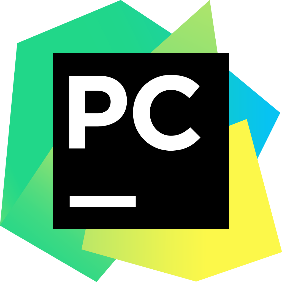 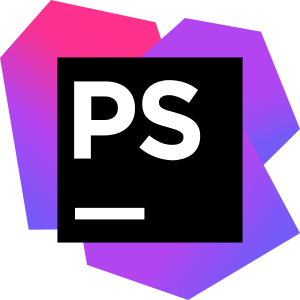 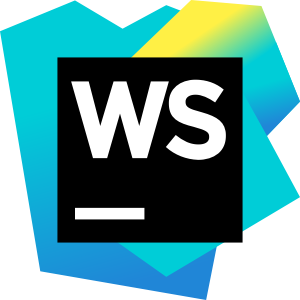 Write Code to Plan
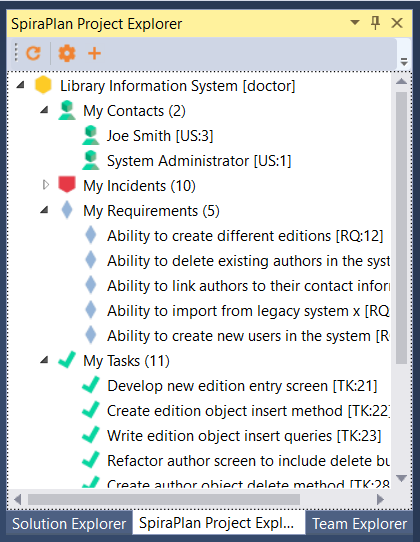 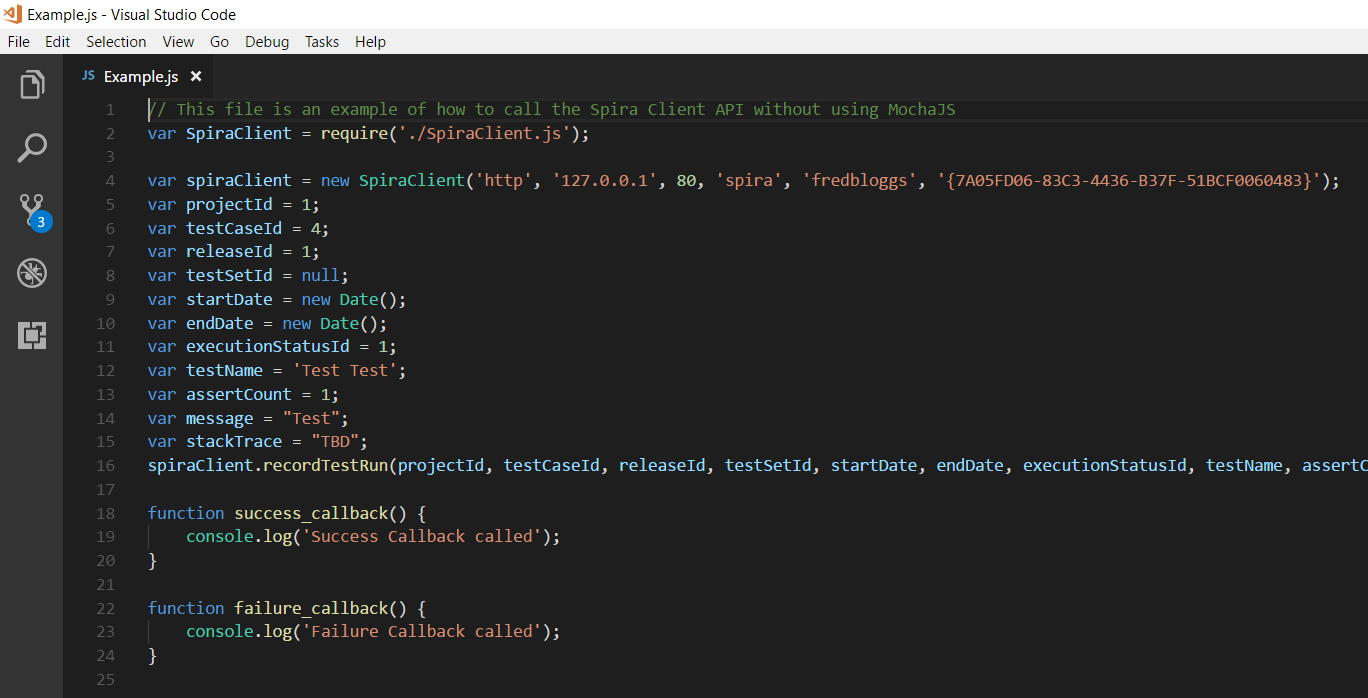 Write Code in IDE
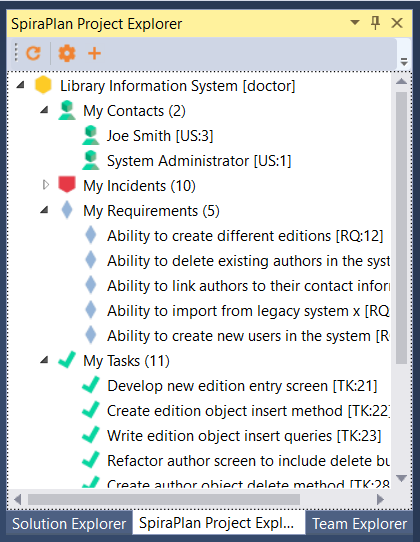 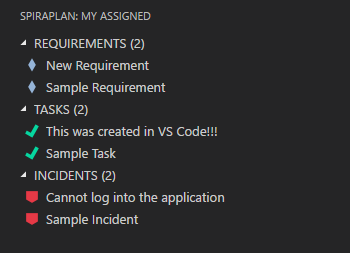 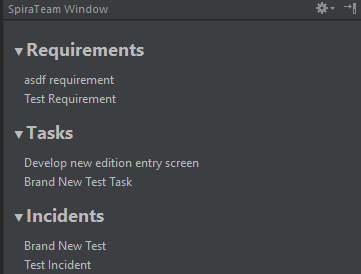 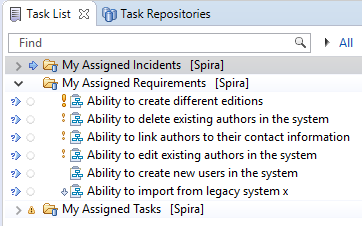 Source Code Management
Source Code Integration Options
Inflectra Hosted
Third-Party
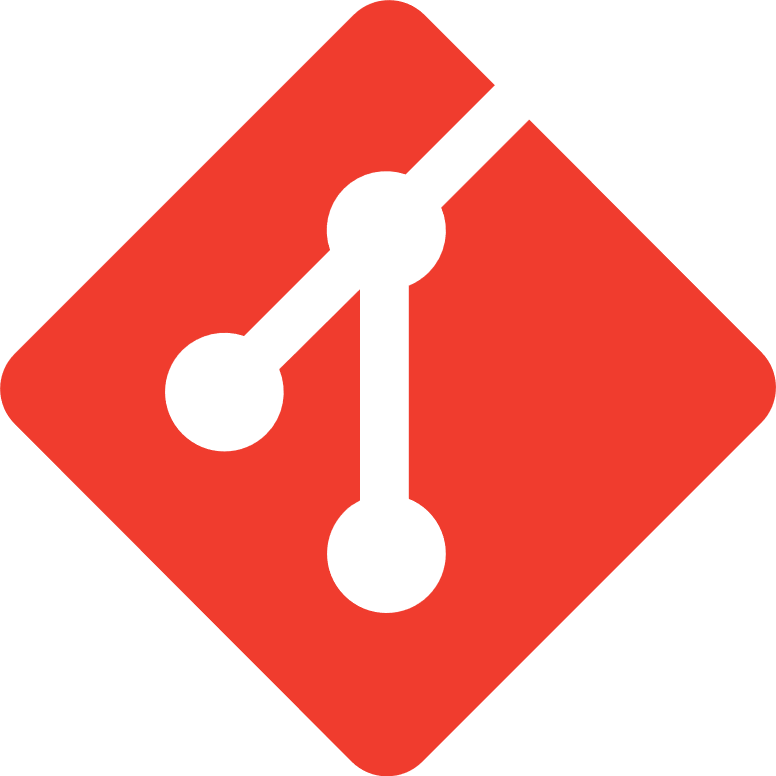 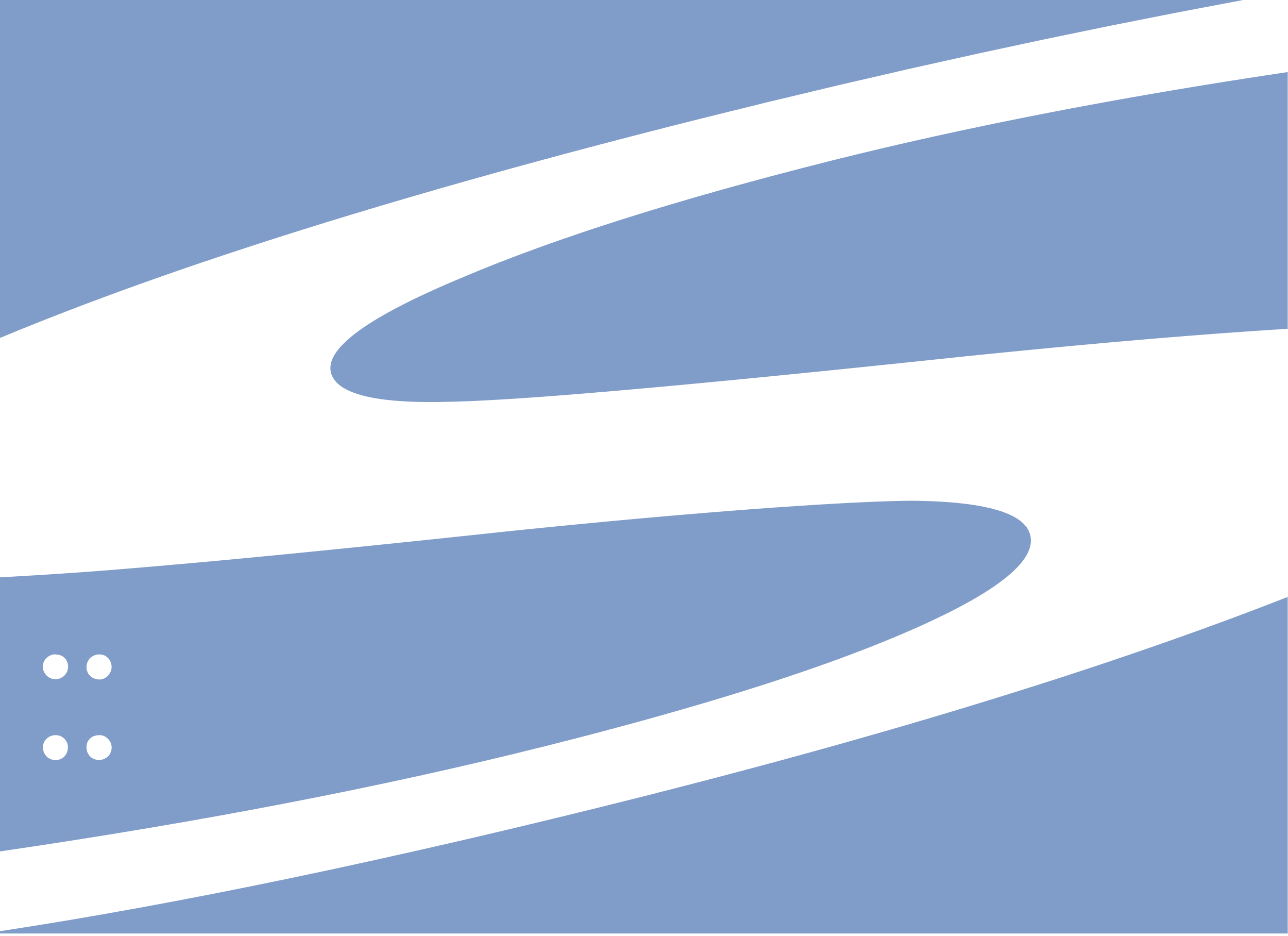 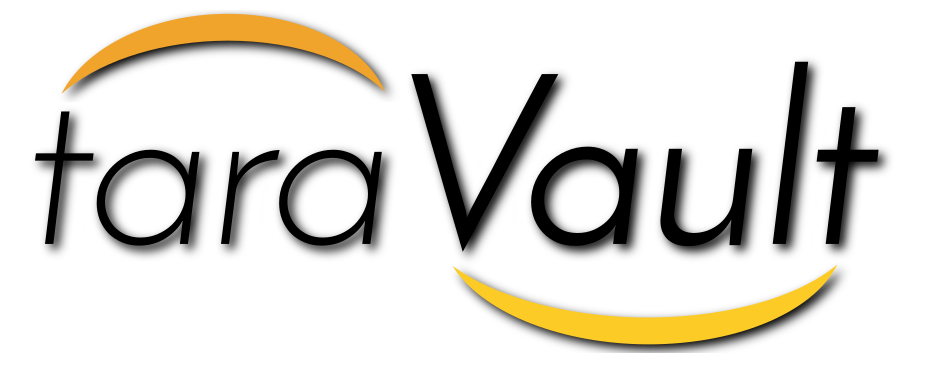 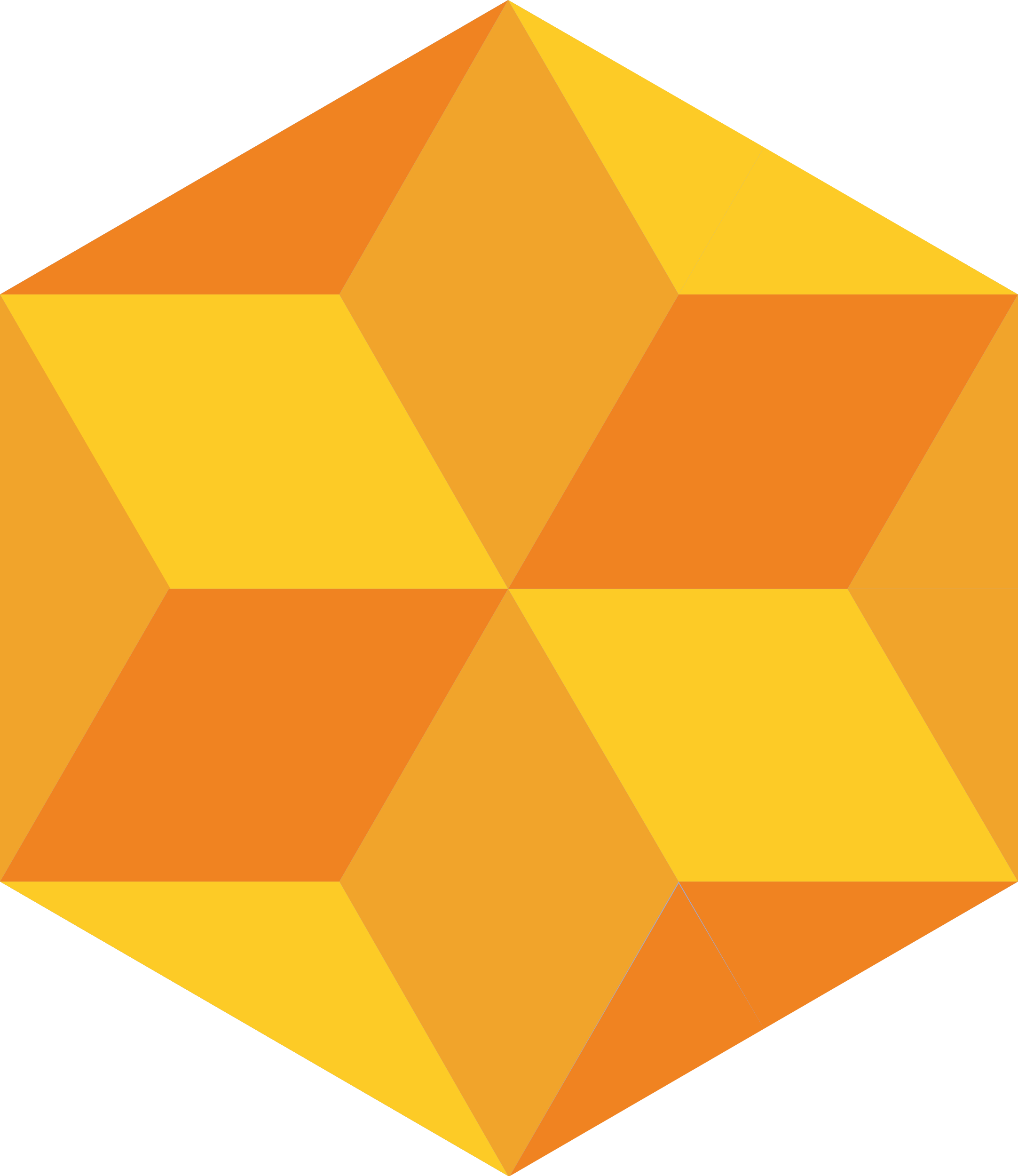 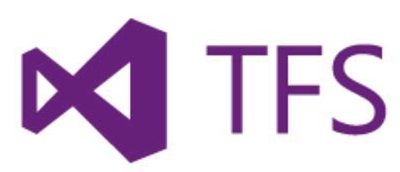 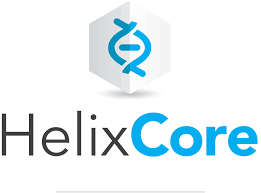 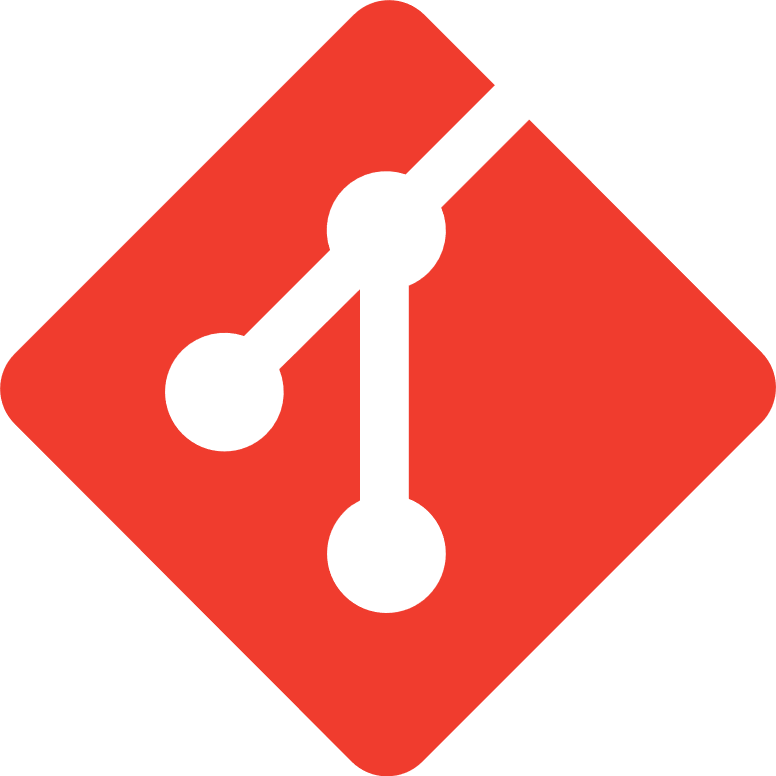 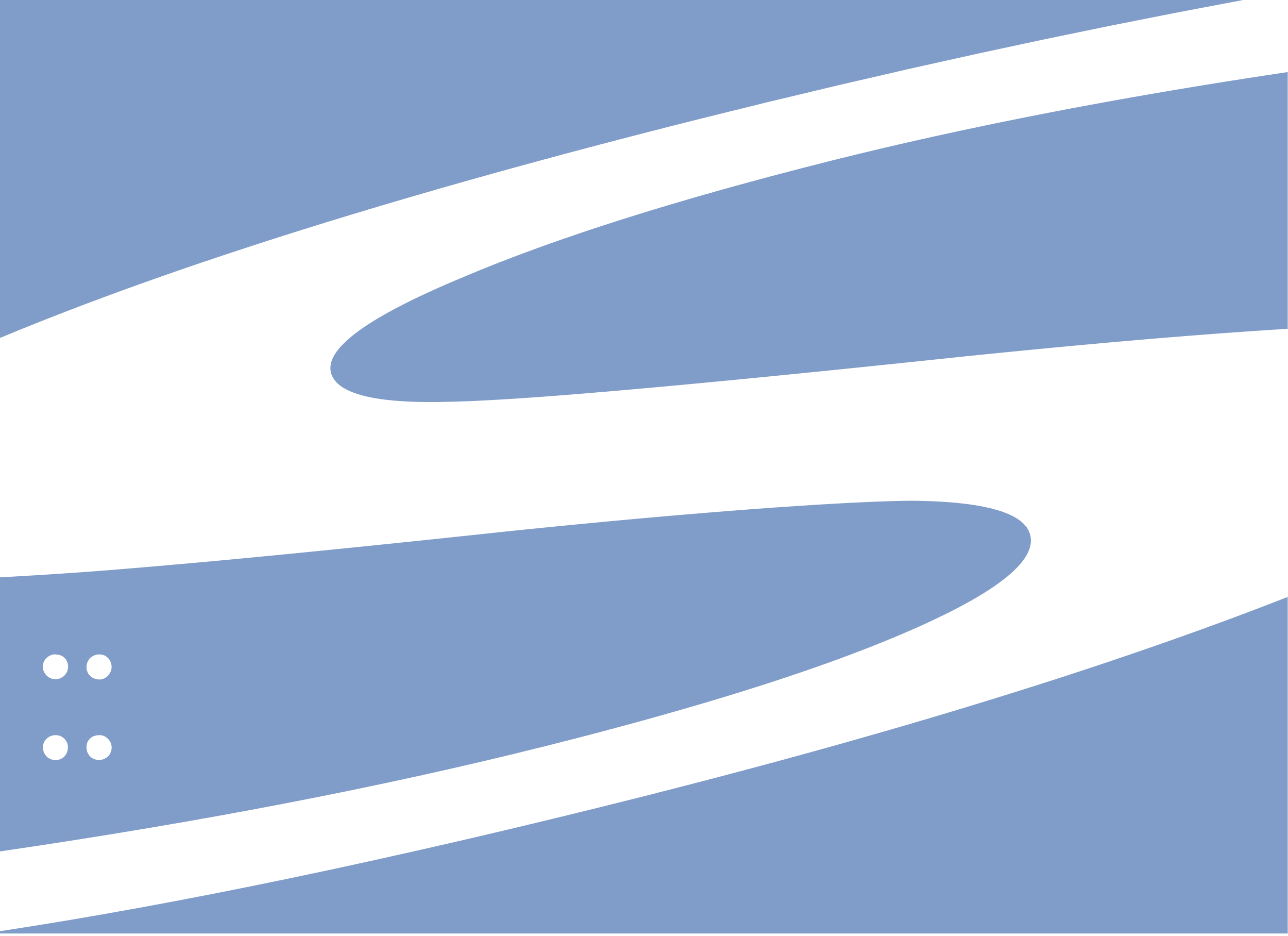 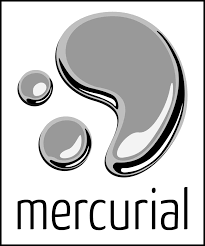 &
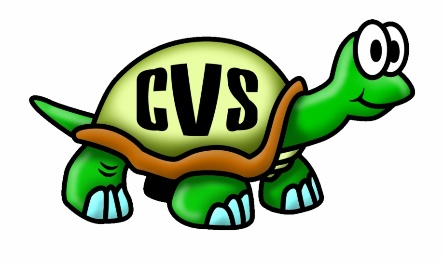 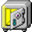 VSS
Manage Code
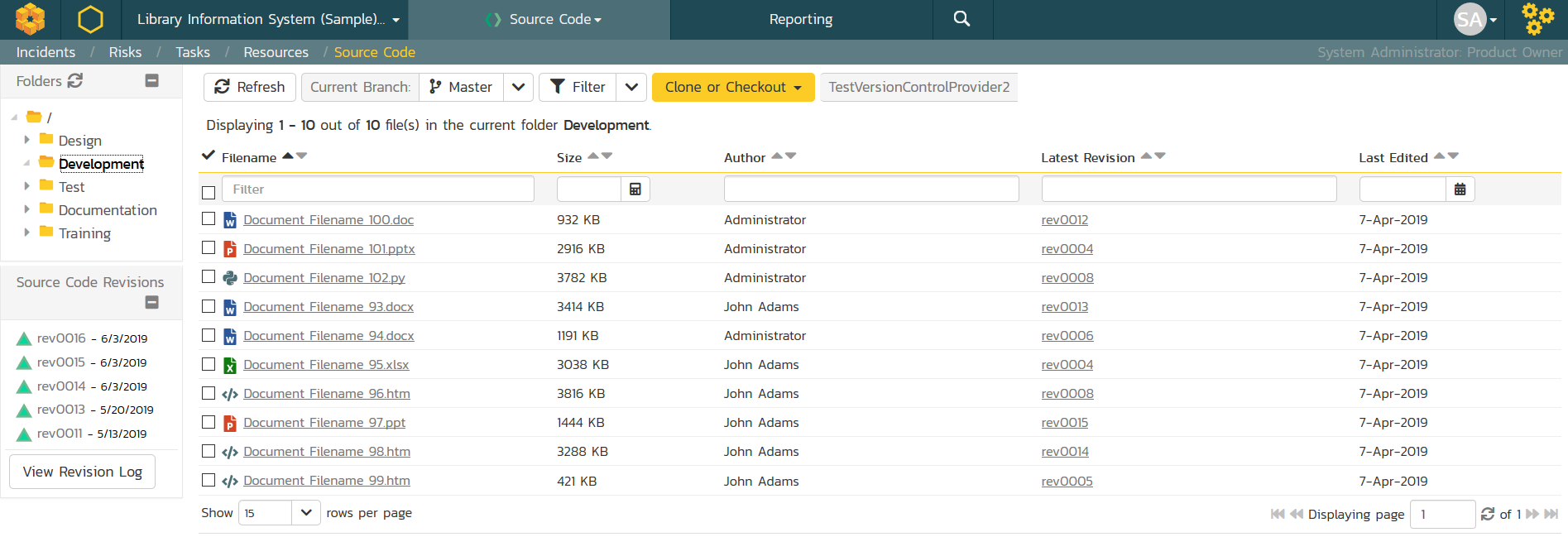 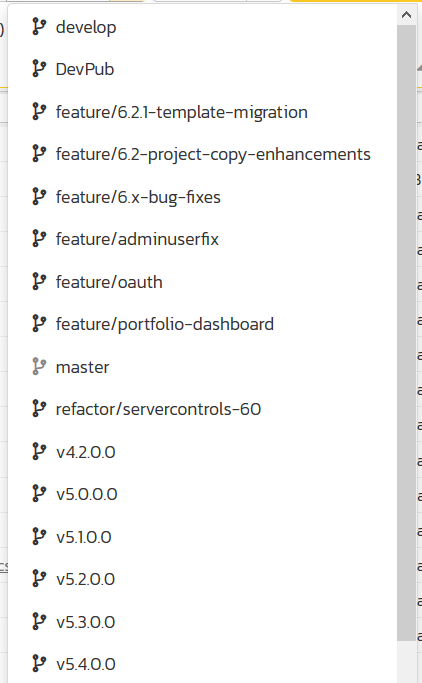 Integrating Test Frameworks
Write Unit Tests (!)
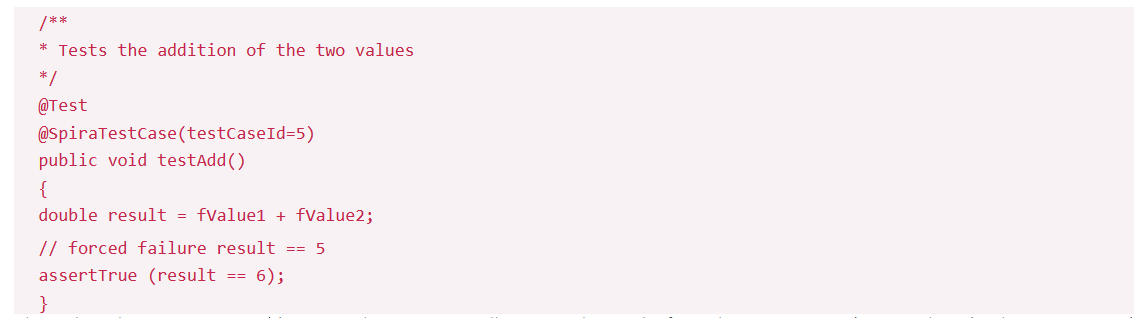 Plugins Available for:
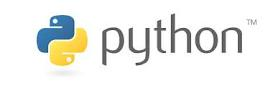 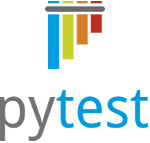 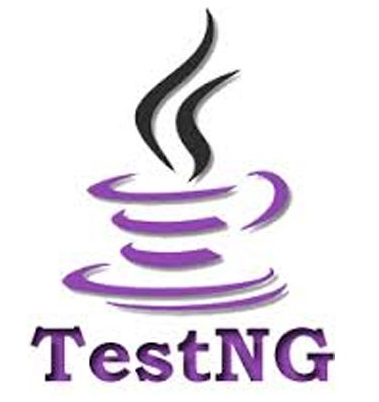 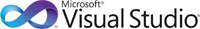 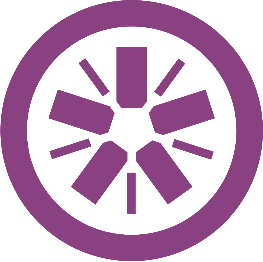 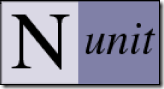 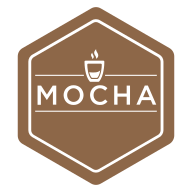 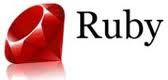 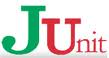 Integrate Selenium / Appium
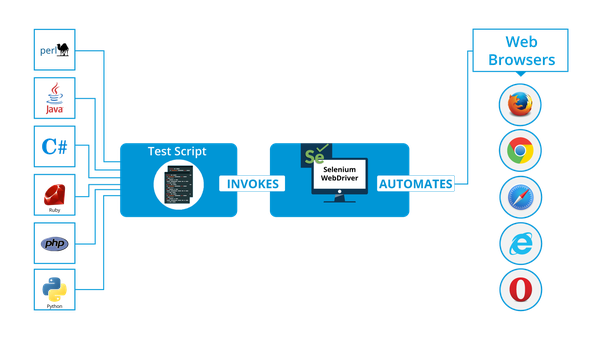 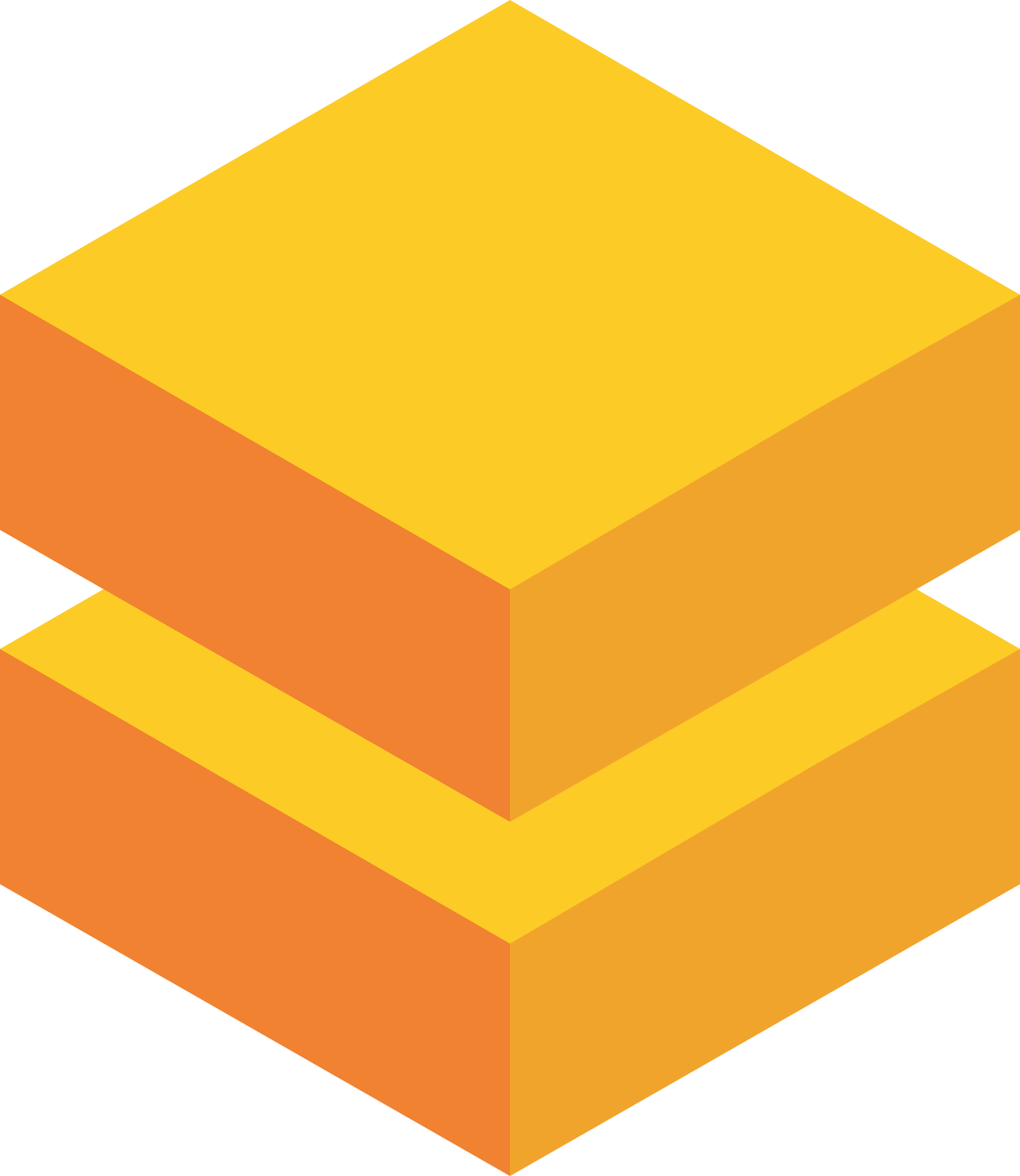 Mobile Devices
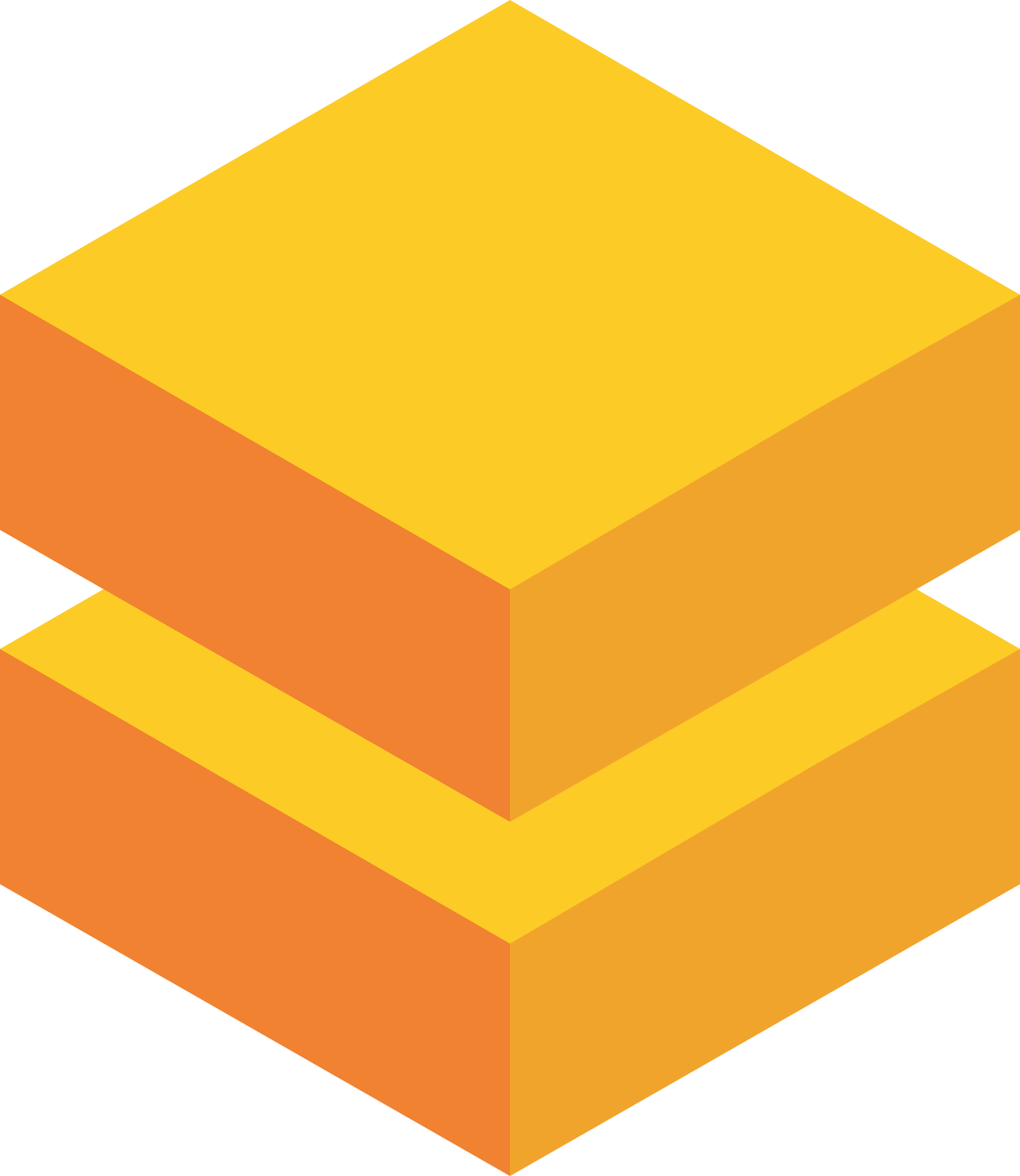 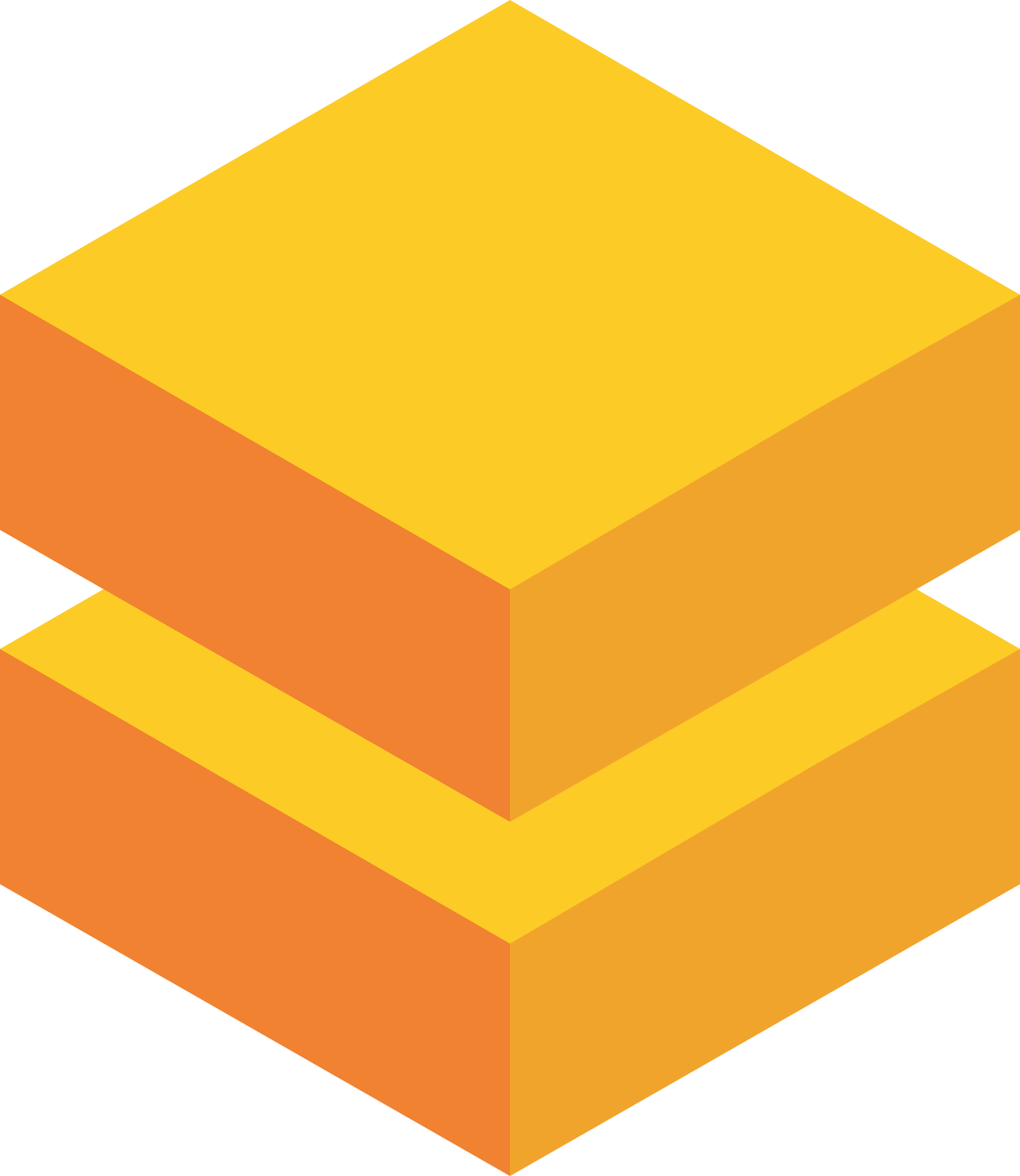 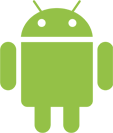 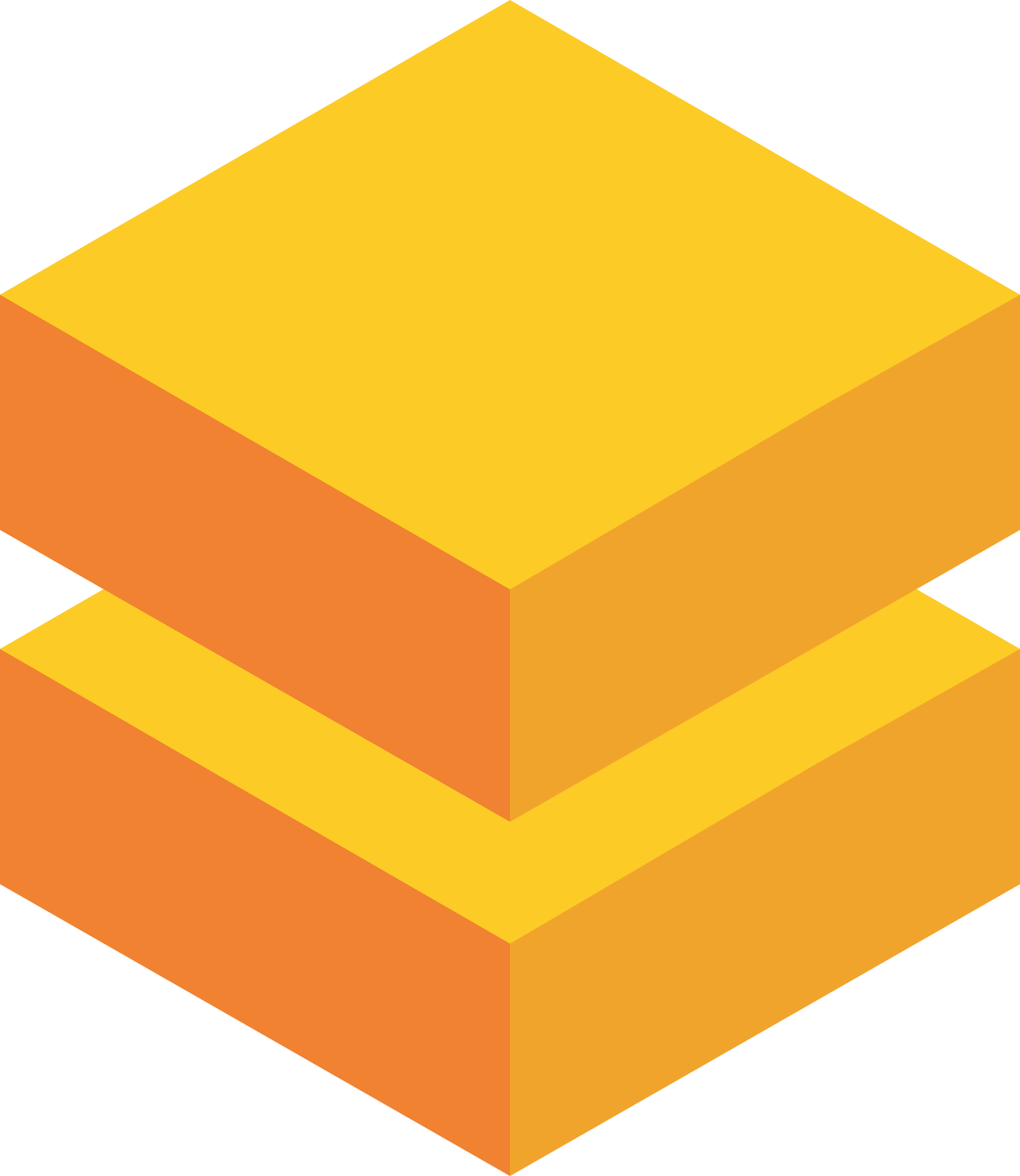 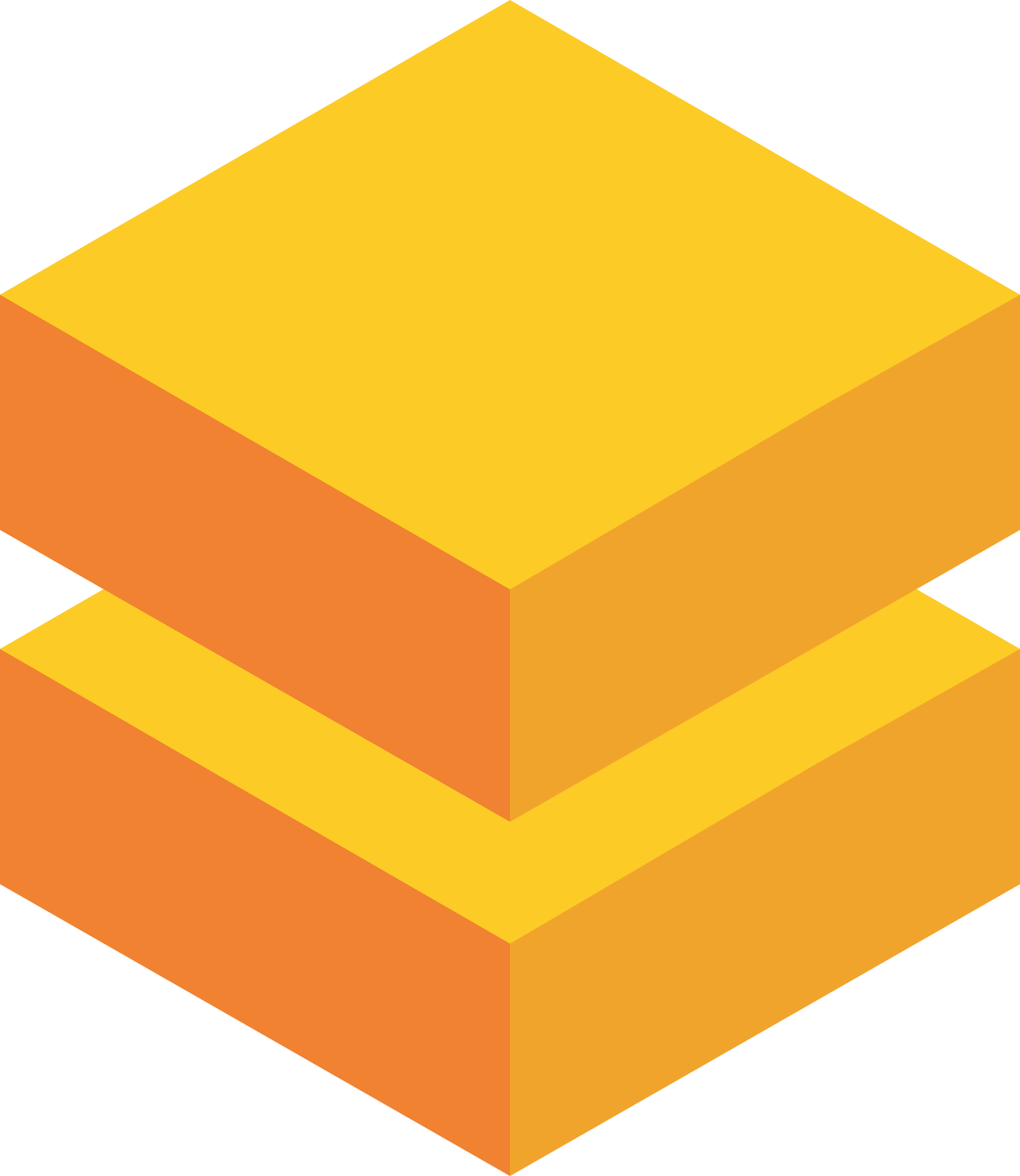 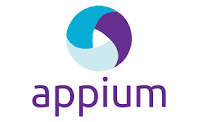 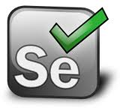 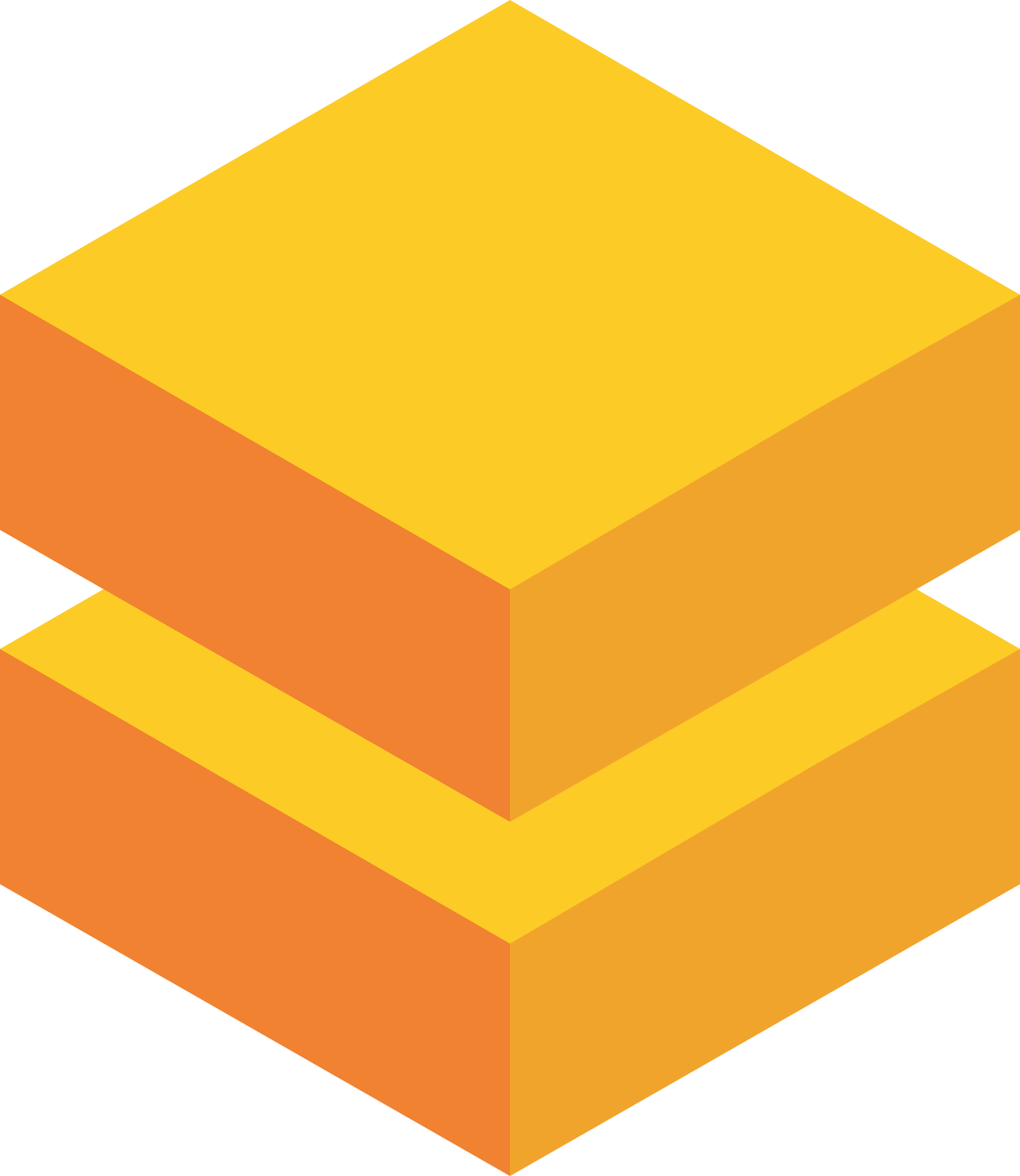 Automated Testingw/RemoteLaunch
Orchestrate Automated Testing
Host #1
Windows 2008
IE 8.0
Manual
Tester #1
RemoteLaunch®
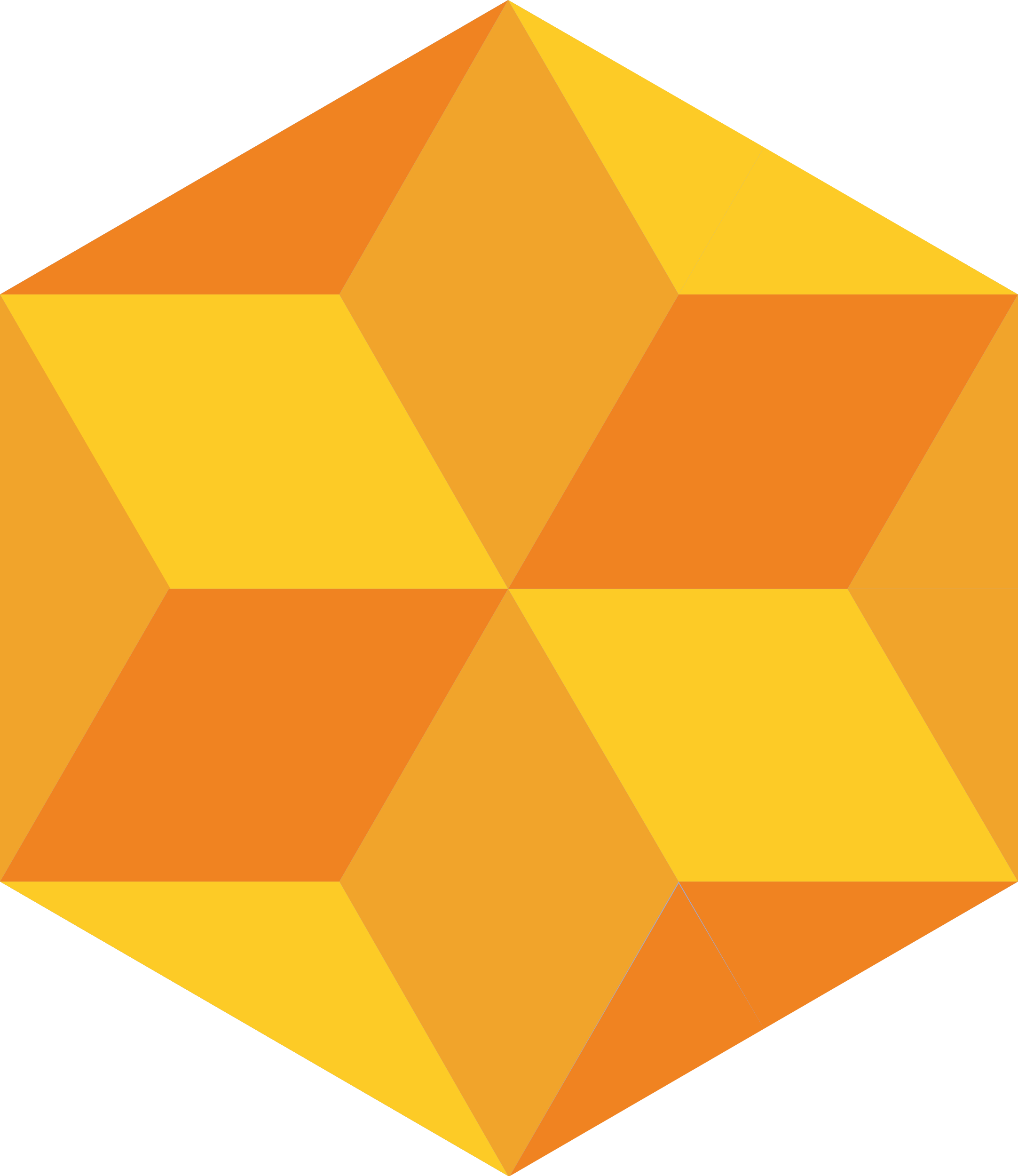 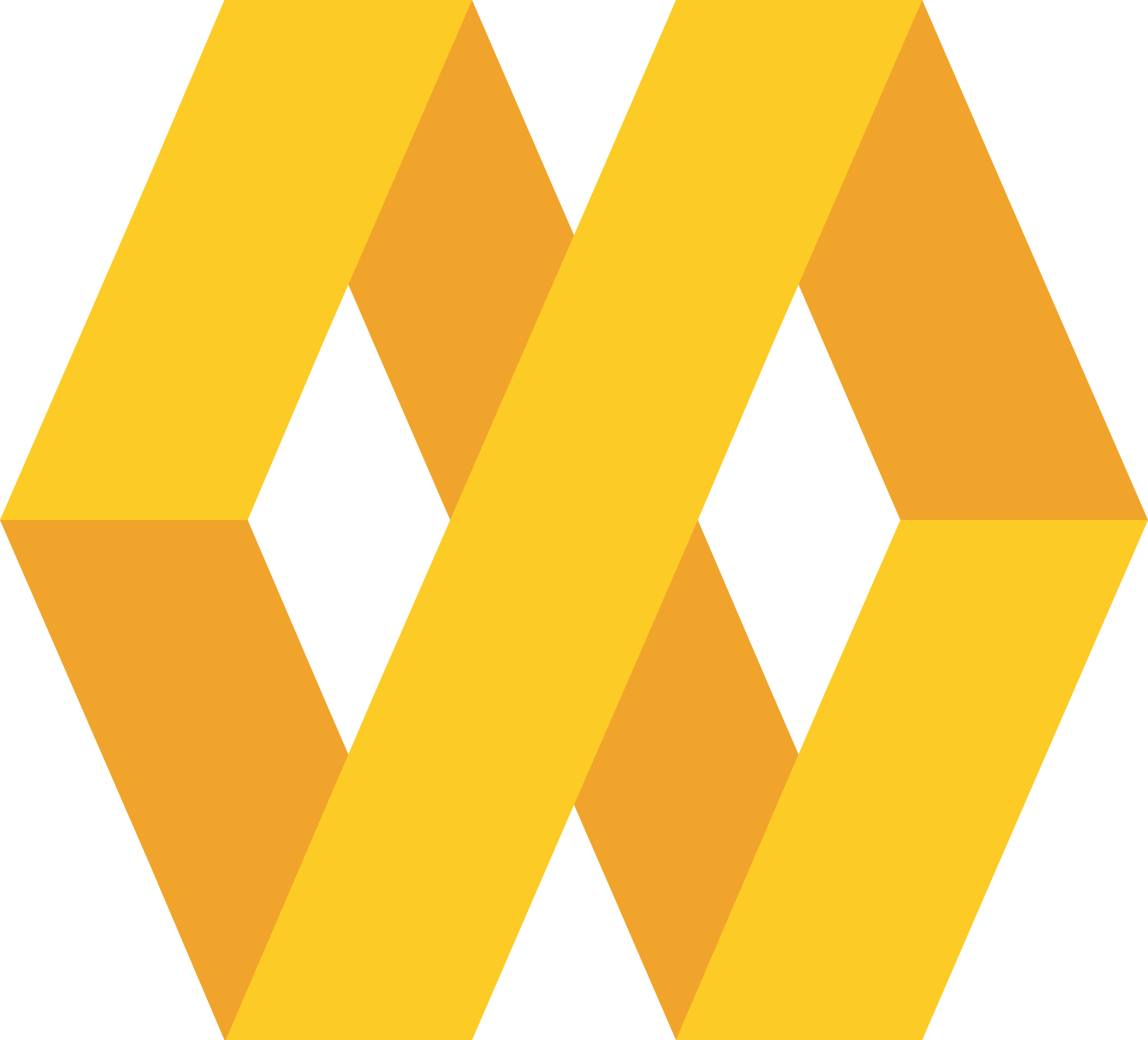 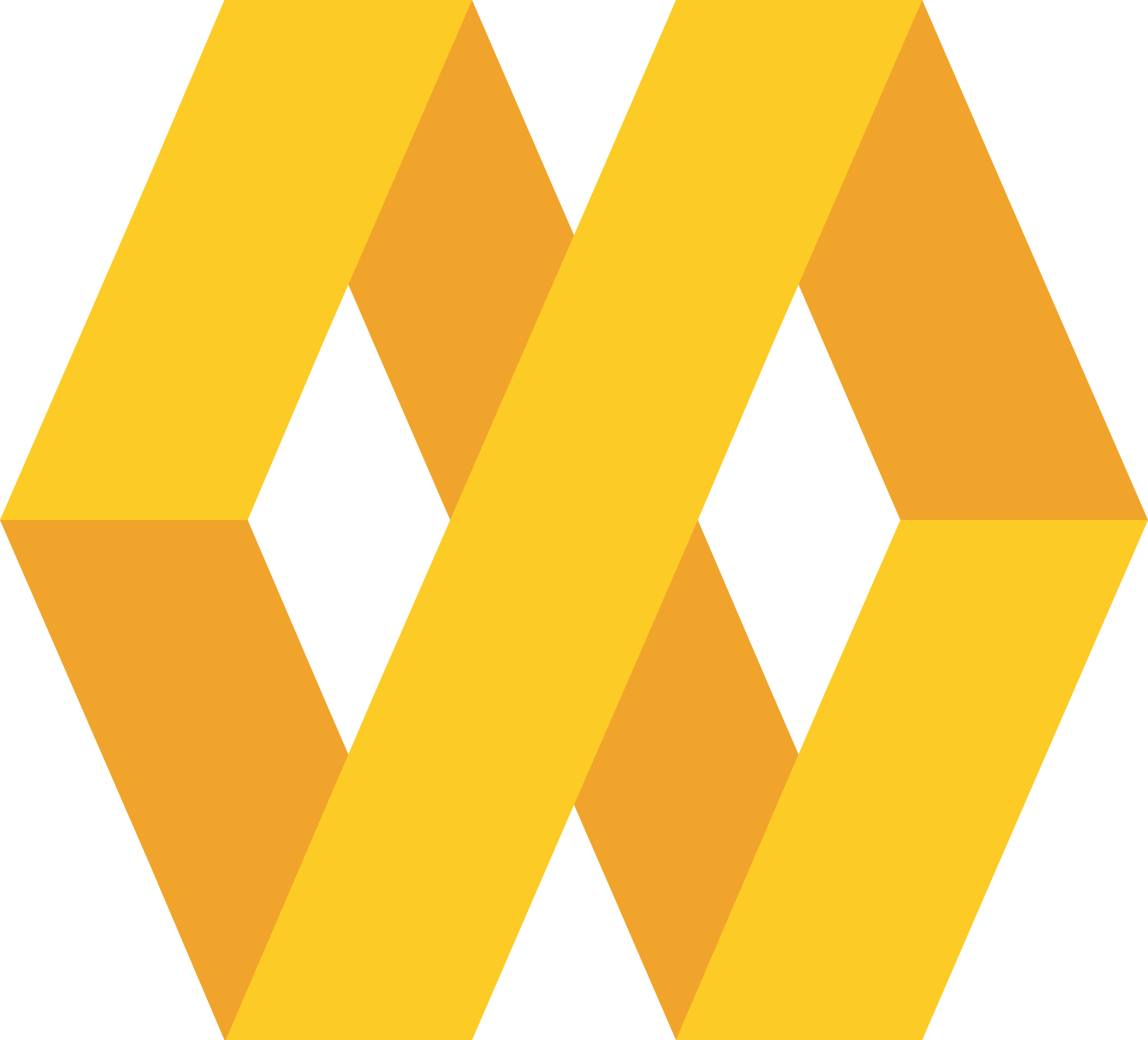 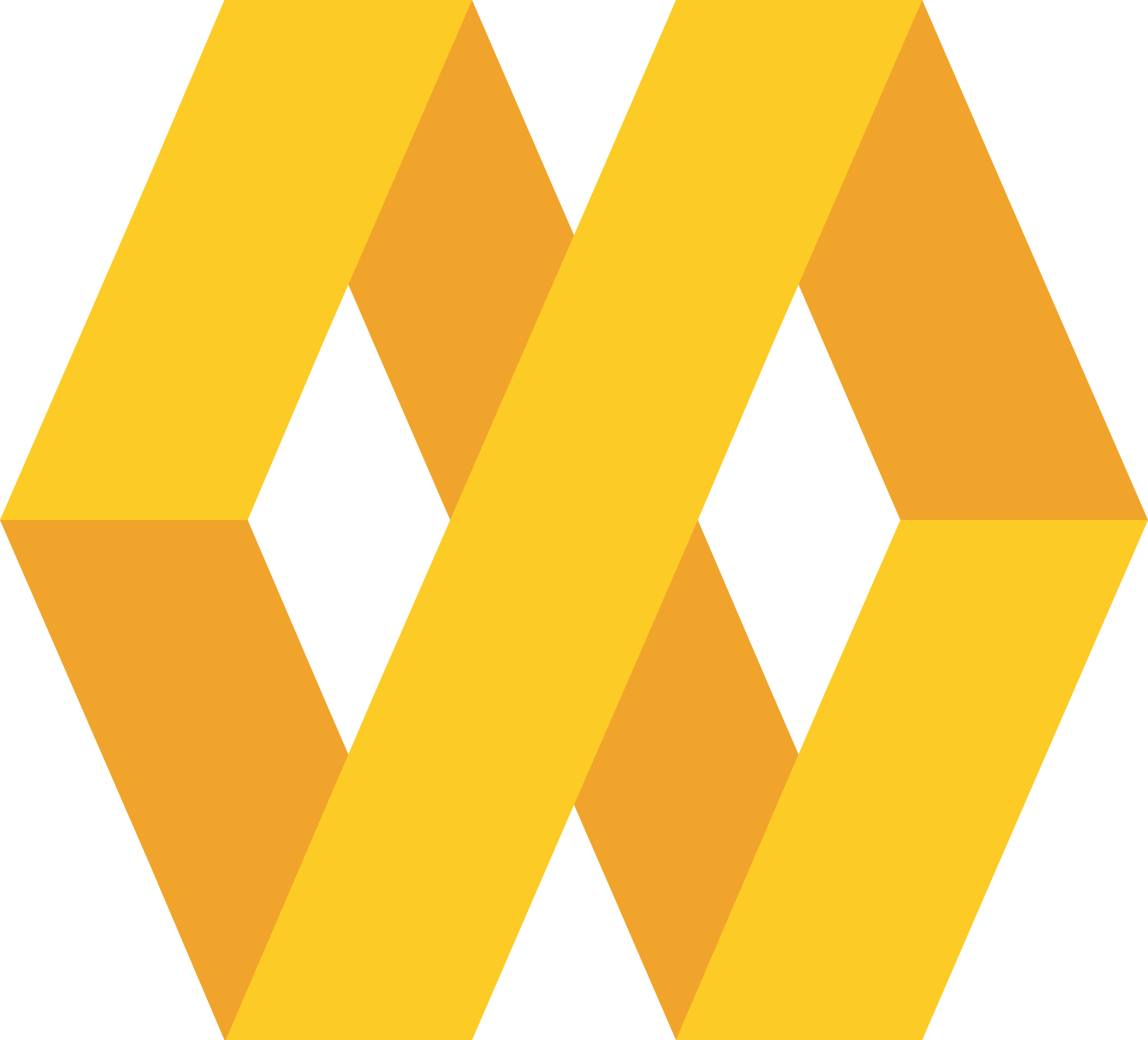 SpiraTeam®
Repository
Host #2
Windows Vista
Mozilla Firefox
Manual
Tester #2
RemoteLaunch®
Host #3
Ubuntu Linux
Google Chrome
Manual
Tester #3
RemoteLaunchX®
Integrate Different Testing Tools
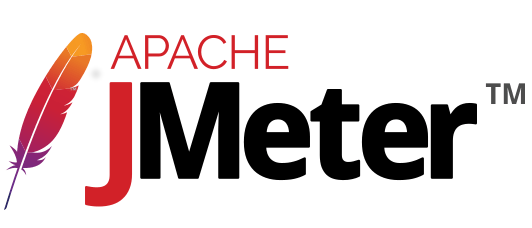 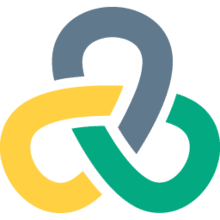 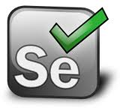 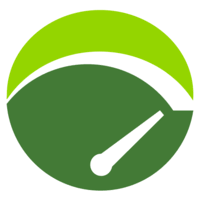 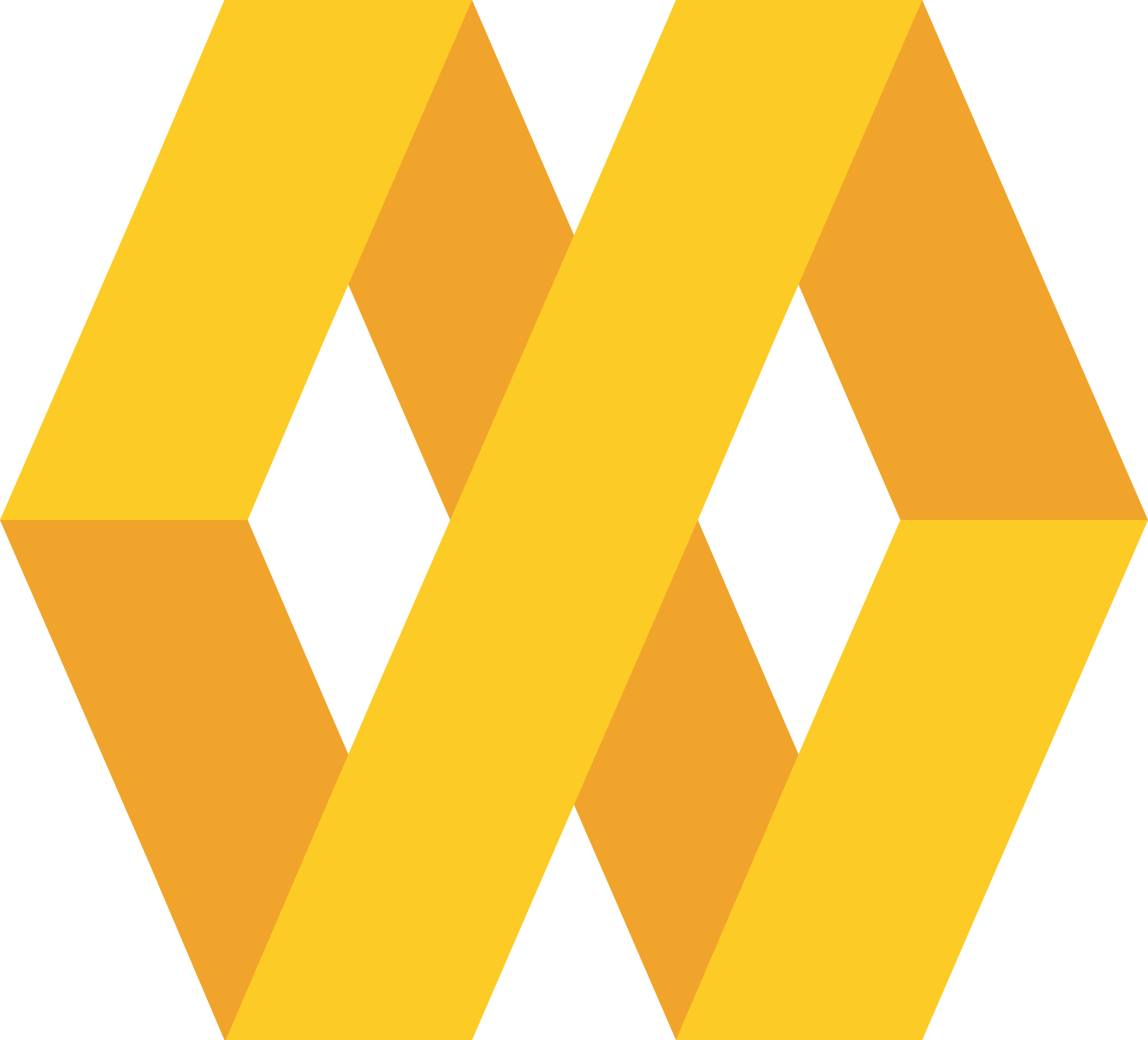 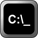 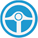 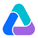 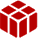 RemoteLaunch
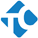 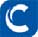 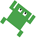 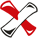 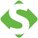 Automation Hosts & Test Sets
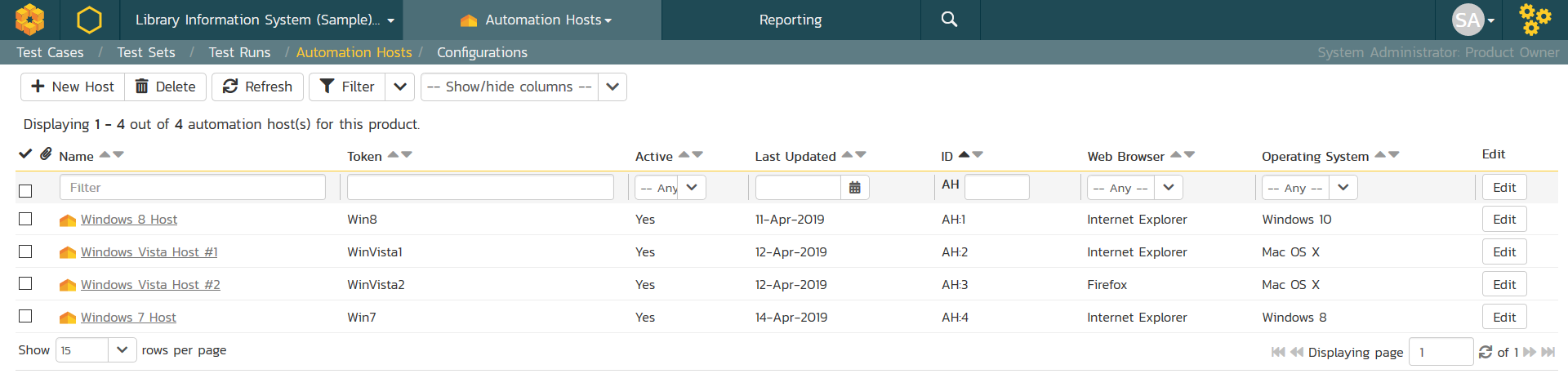 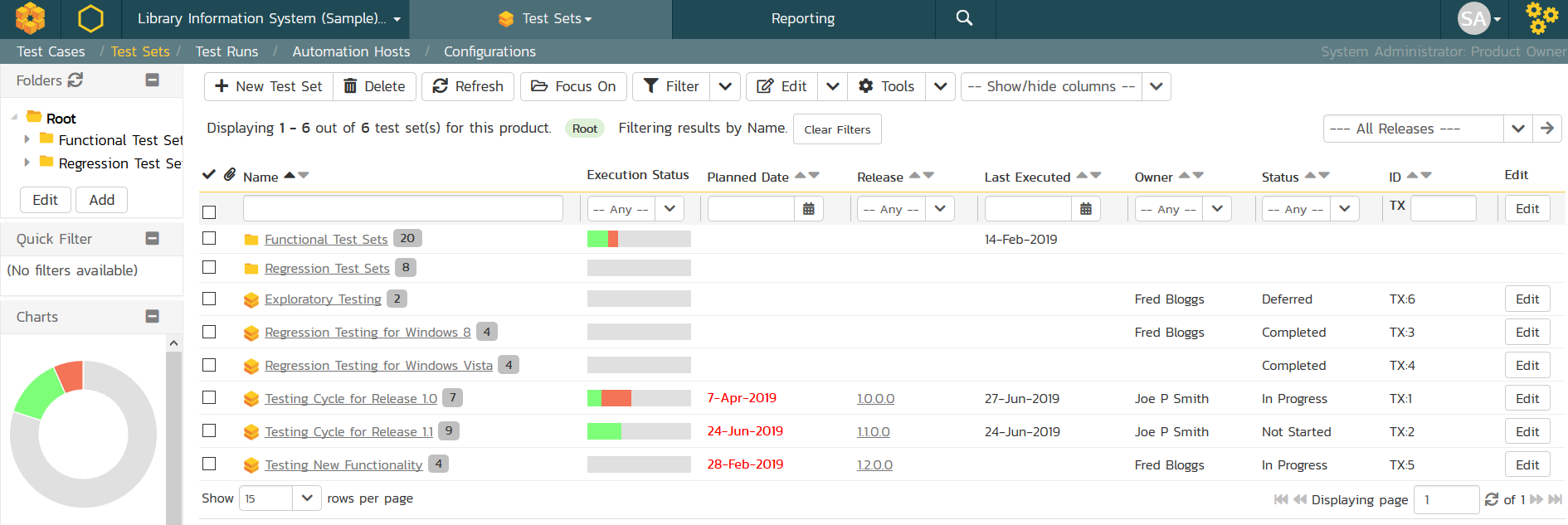 Load Testing
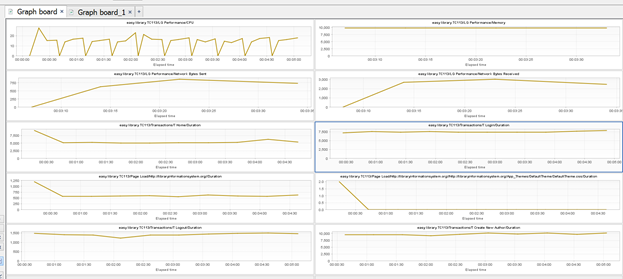 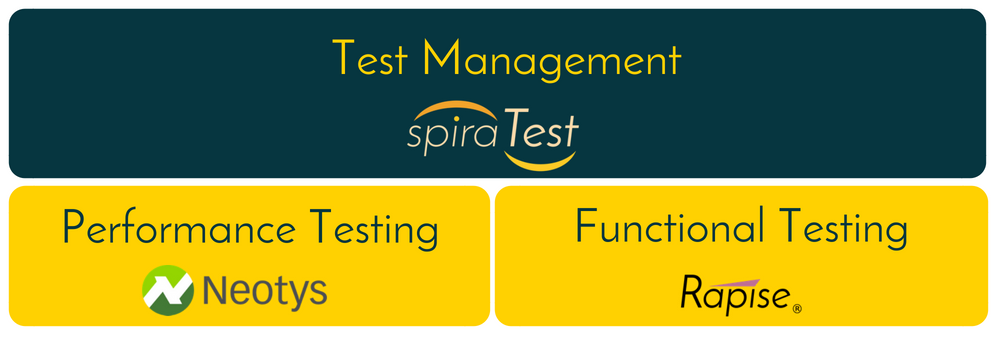 Exploratory Testing with SpiraCapture
SpiraCapture – Chrome Extension
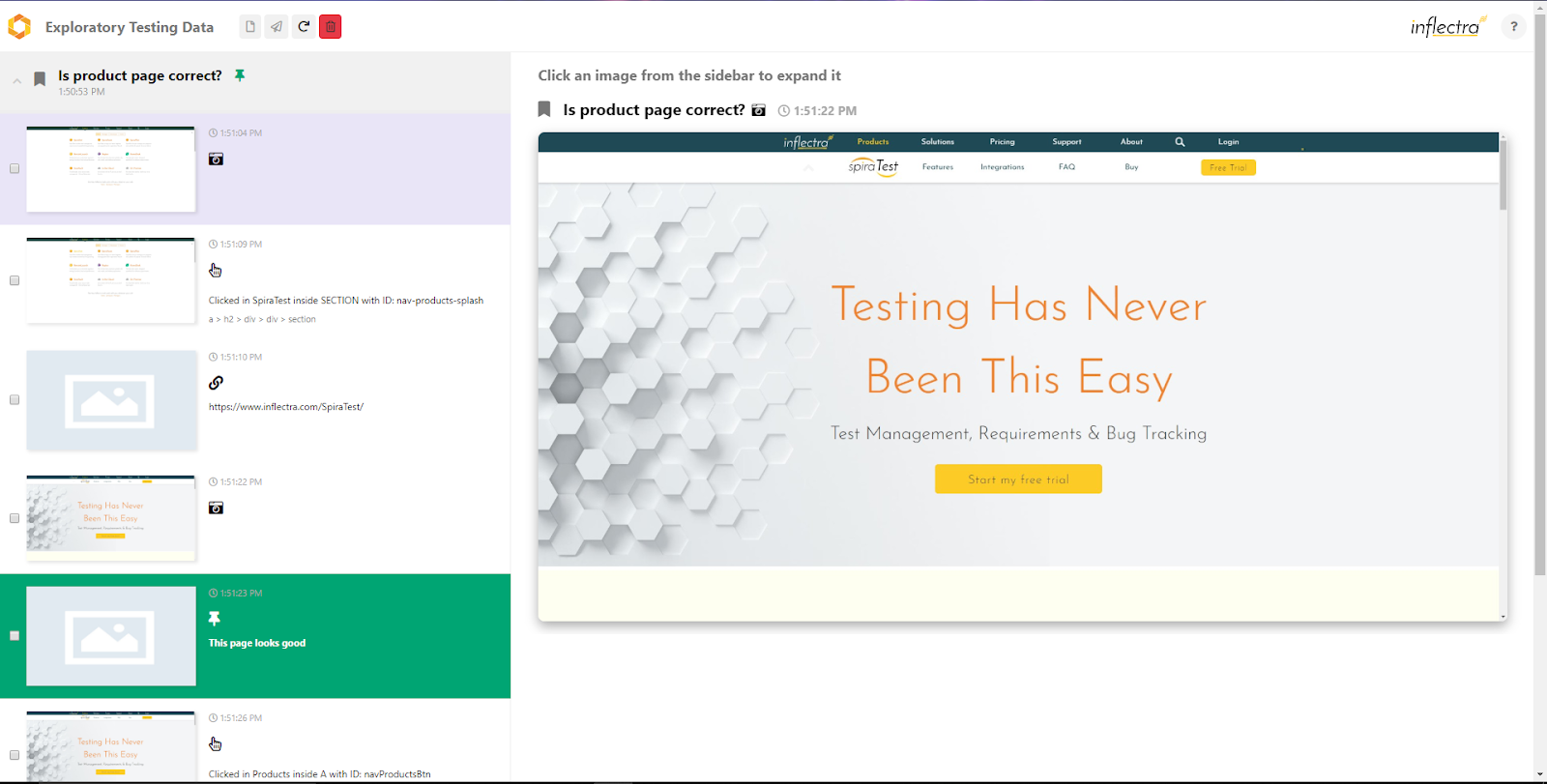 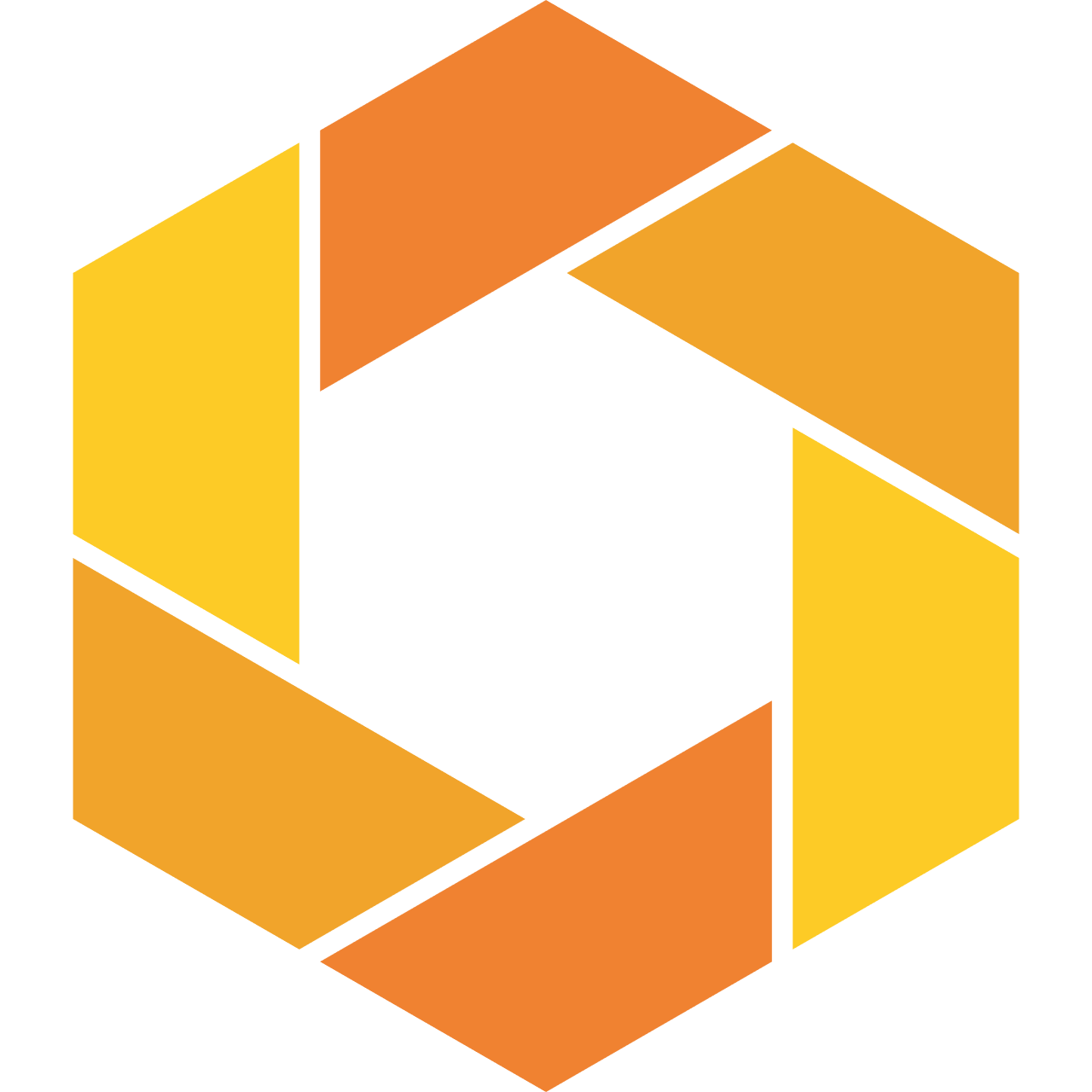 CI Build Server Integration
CI Plugins
Current Plugins:
Planned Plugins:
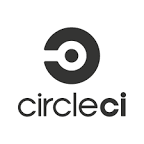 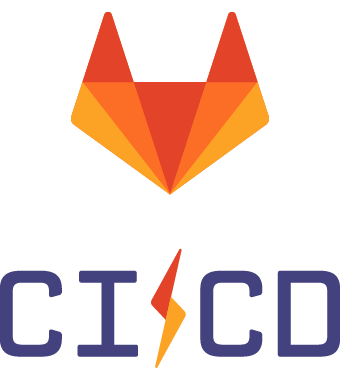 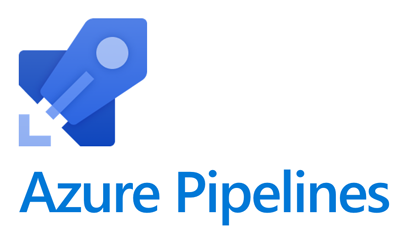 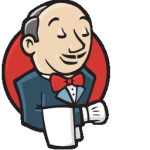 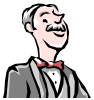 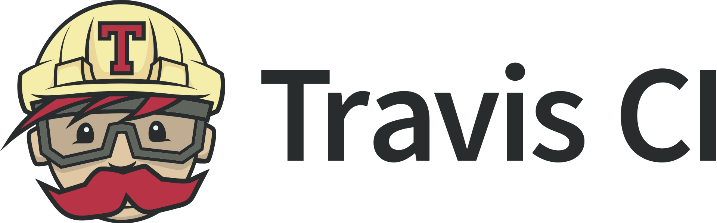 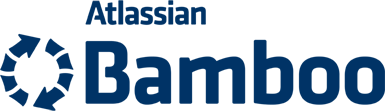 Build Code using CI
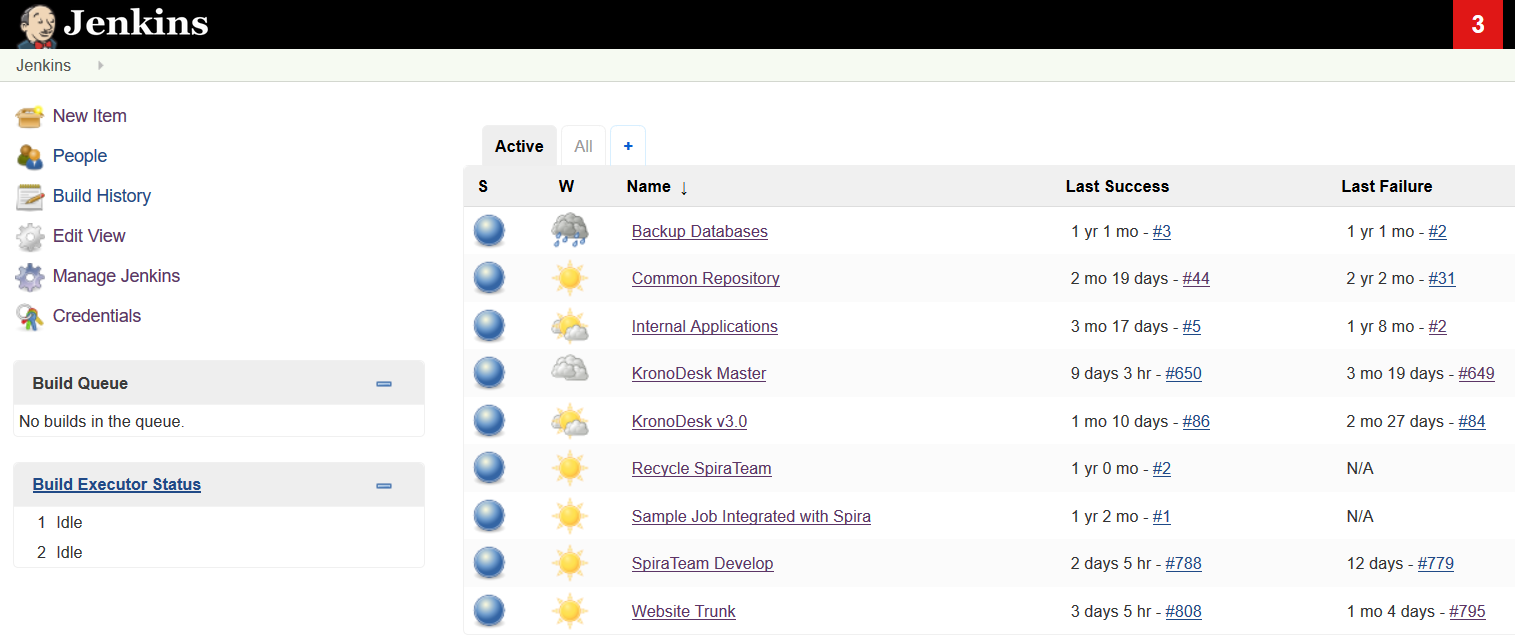 Build Code using CI
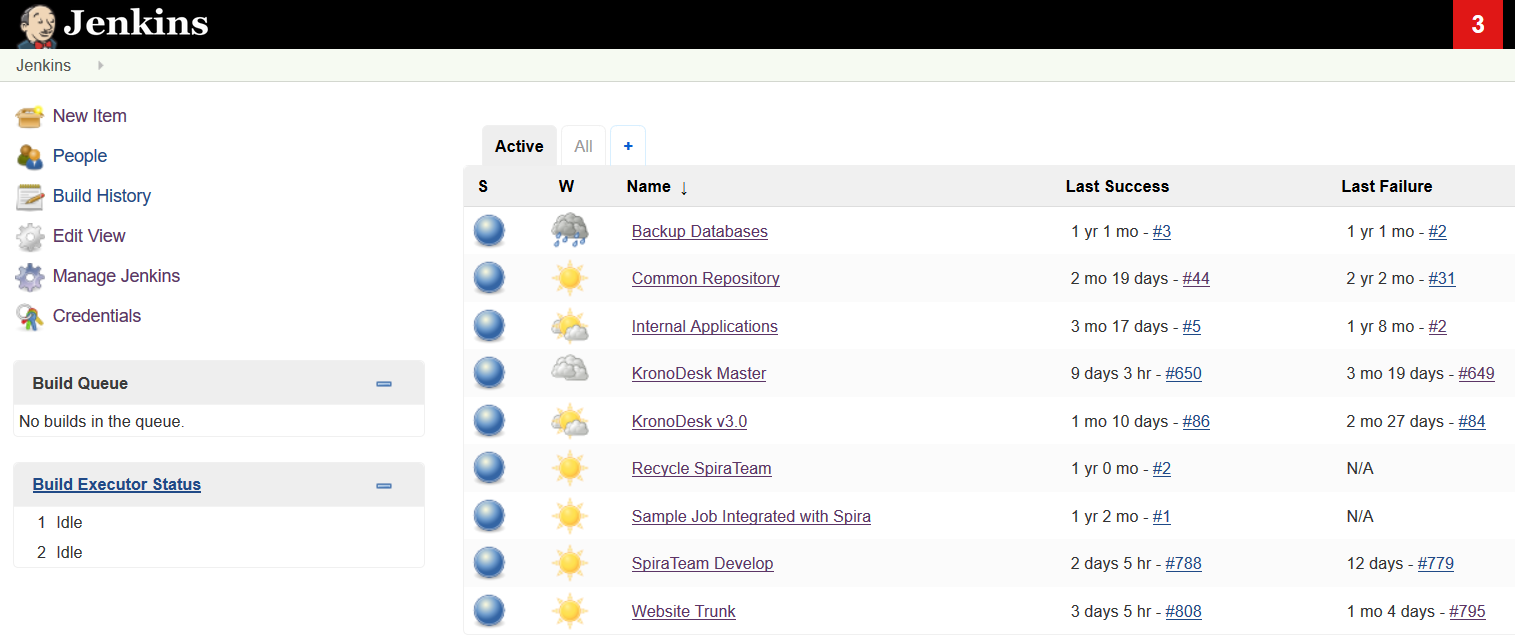 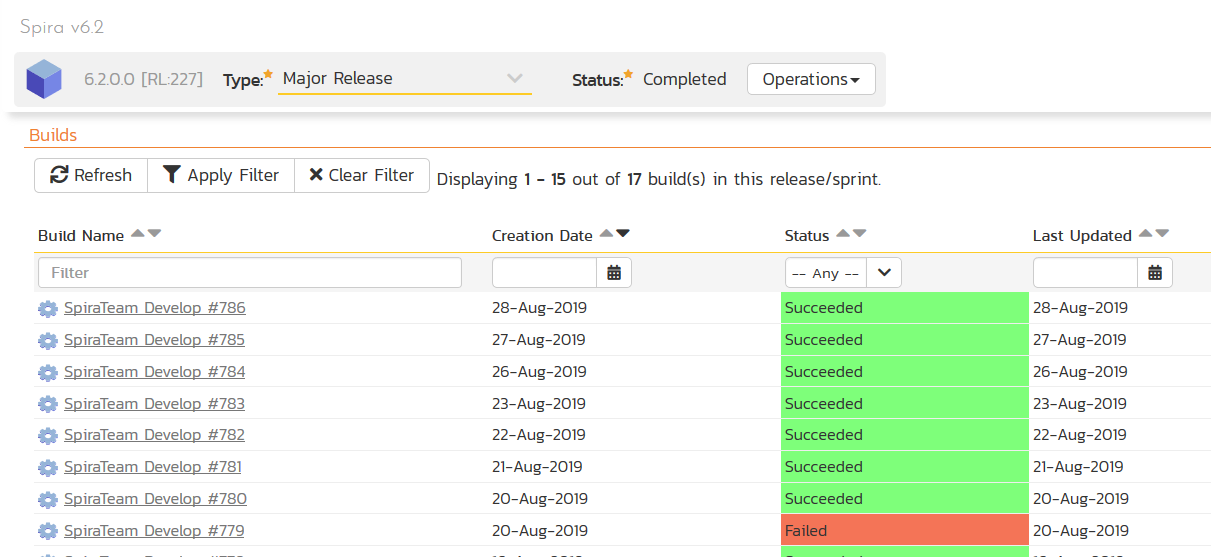 Executed Automated Tests
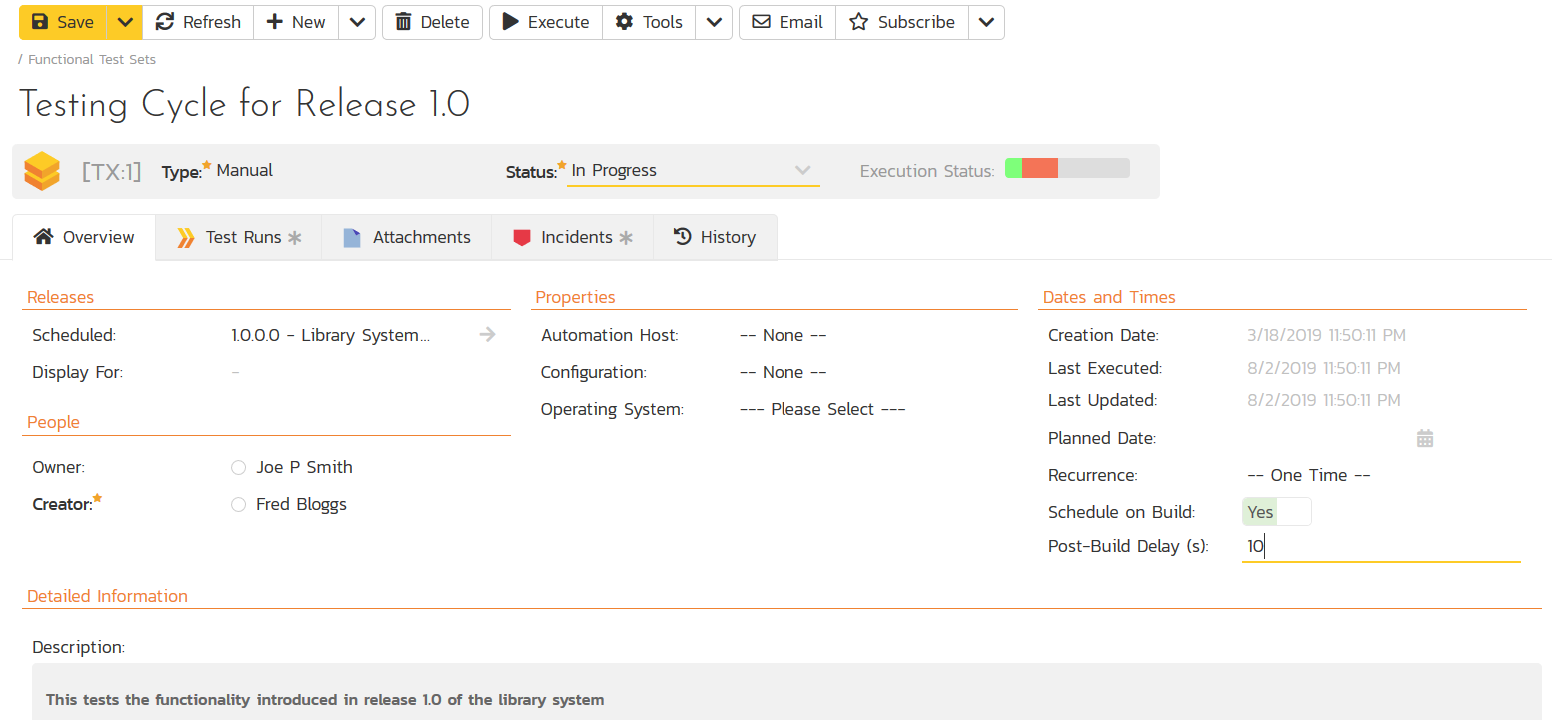 Integrating Support with KronoDesk
Integrated Service & Support
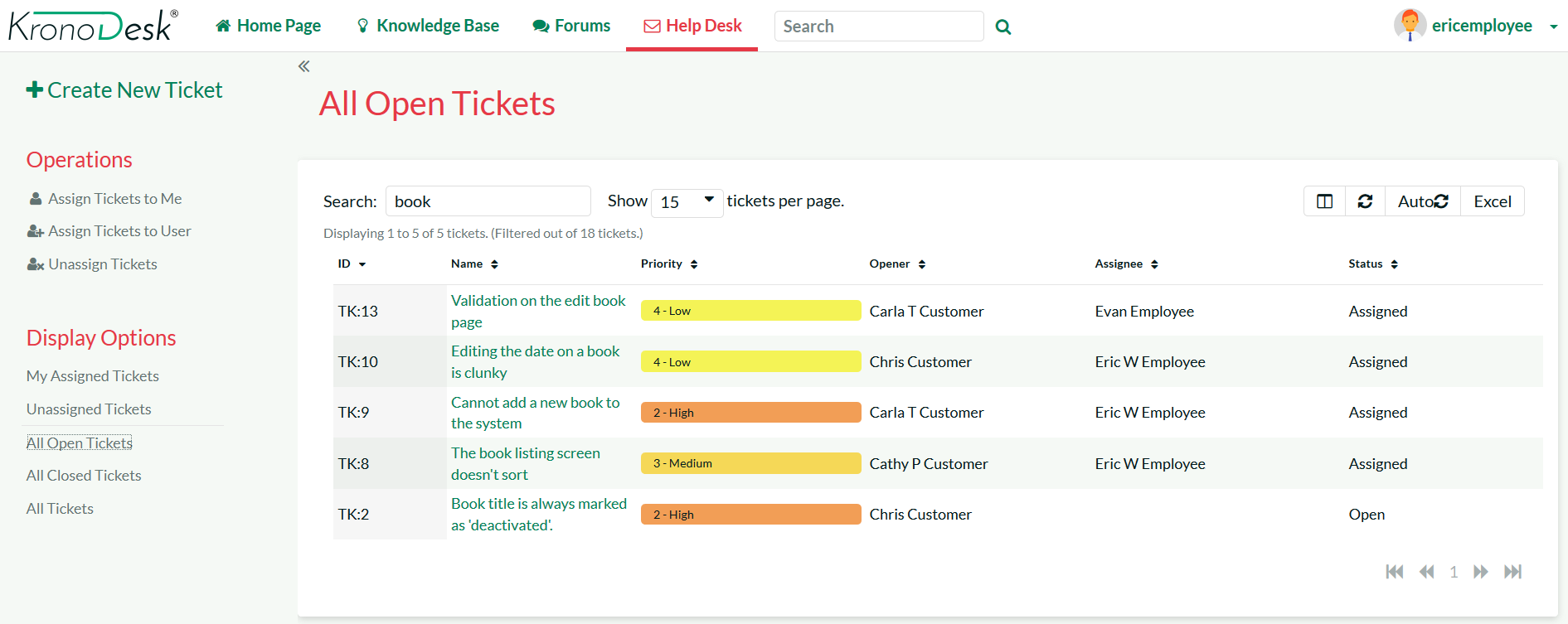 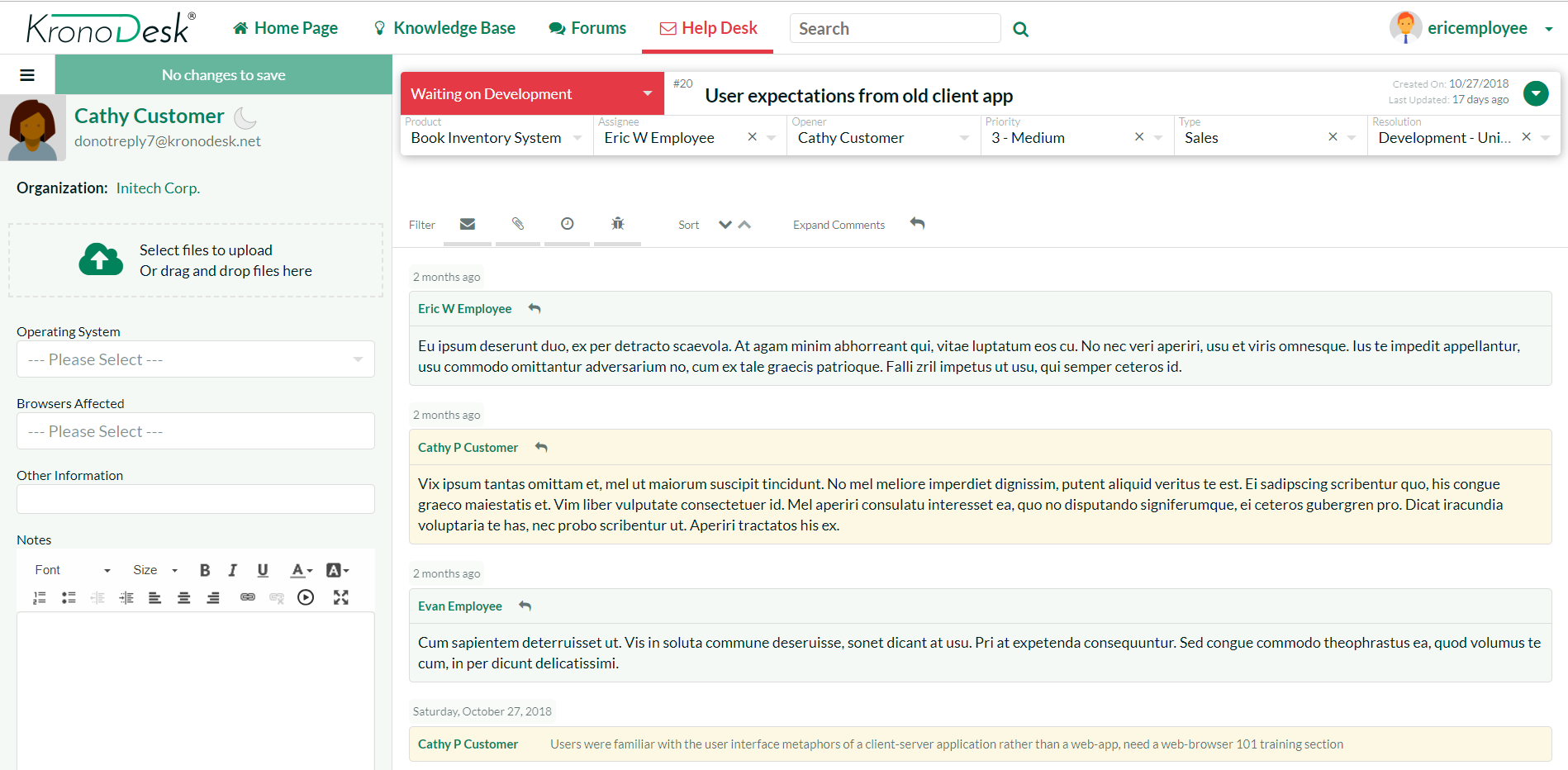 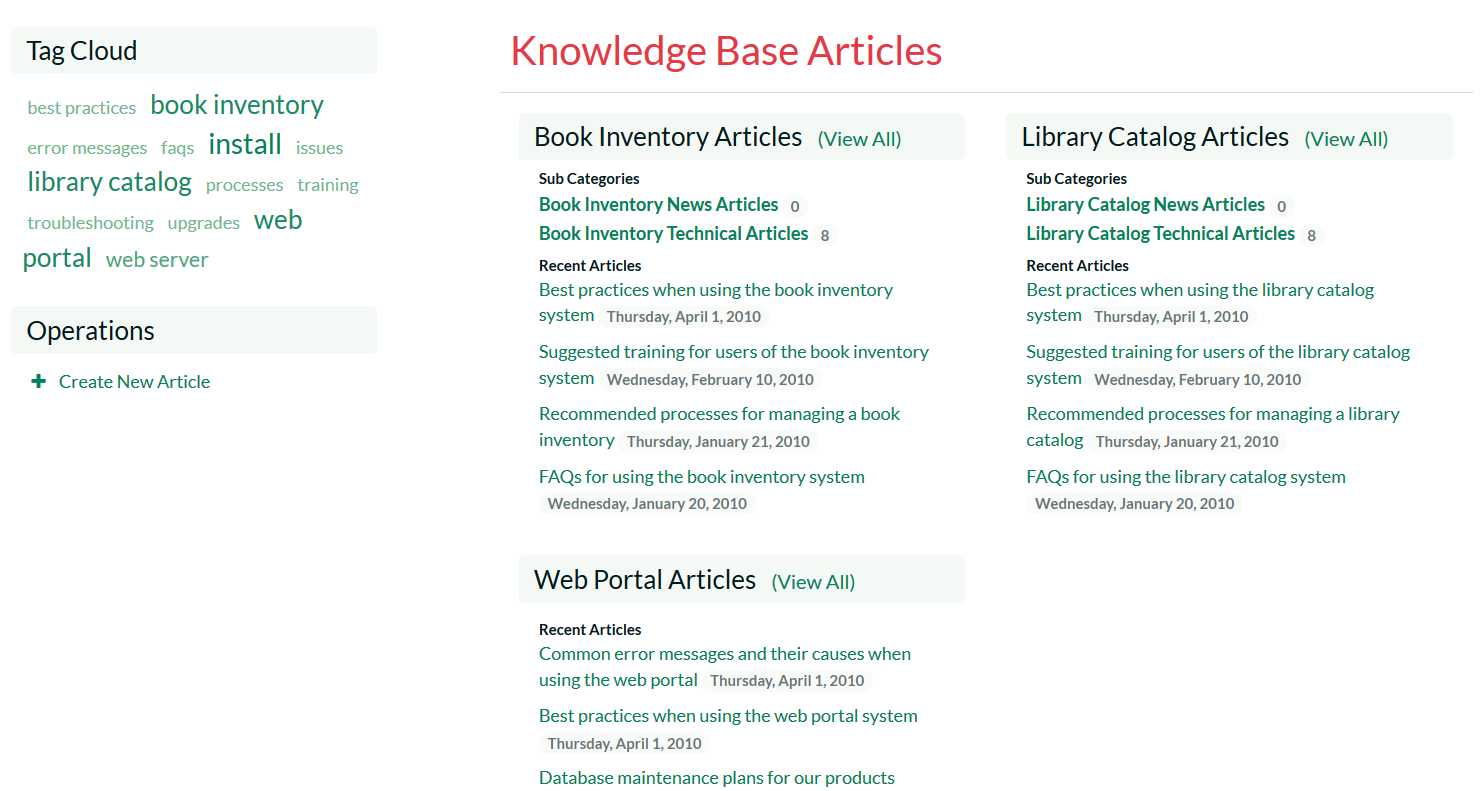 SpiraTeam & KronoDesk
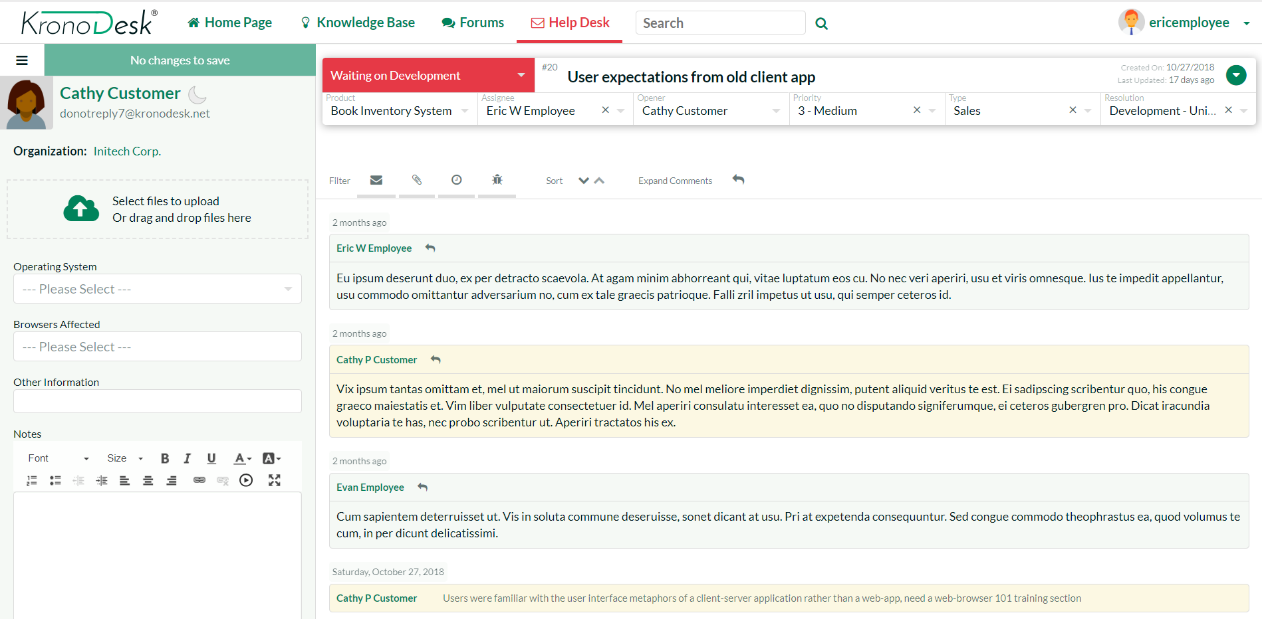 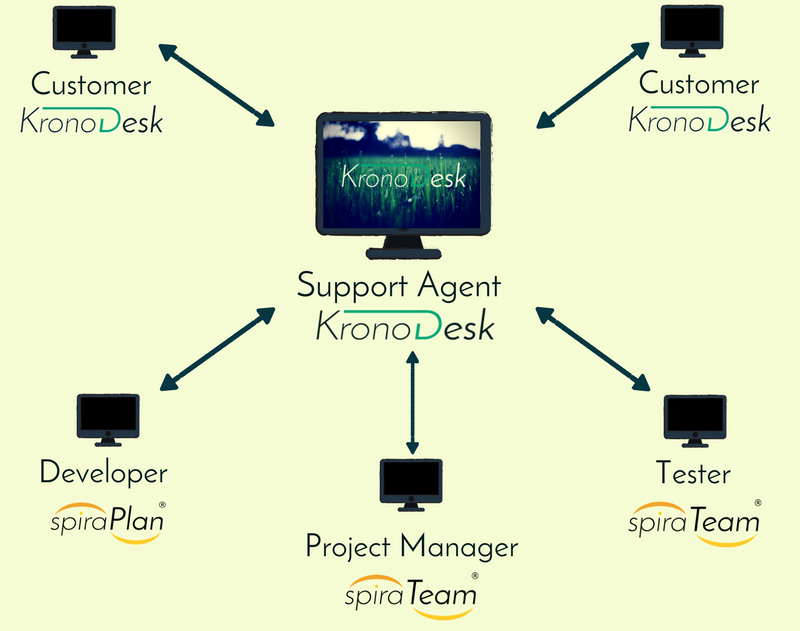 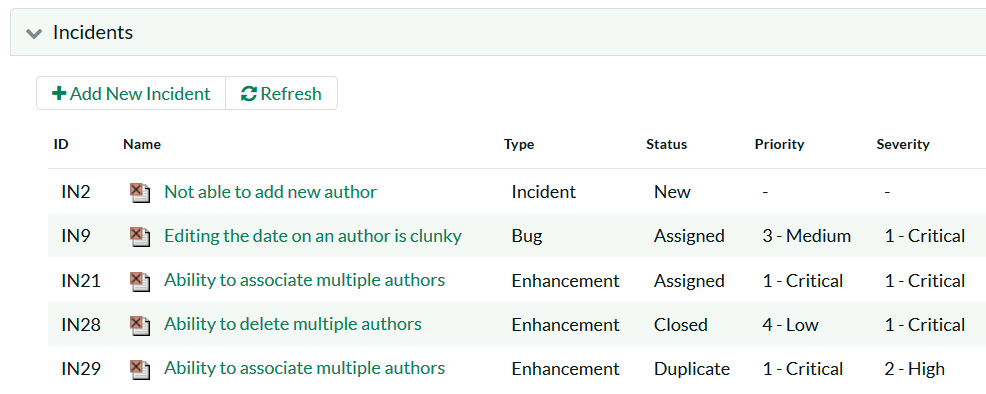 Other Plugins and Add-Ons
Others
ZenDesk – integrate customer support
Migration Tools
TCM tools – ALM, TestRail, TestLink, MTM
Documents – Excel, Word, Sheets, Project
Requirements – DOORS, RequisitePro
Key Takeaways
The Spira platform seamlessly integrates with other parts of your ALM infrastructure
There any many free add-ons available
Your feedback & suggestions drive which add-ons and integrations get developed
Questions?
Further Reading
Add-Ons & Downloads Page:https://www.inflectra.com/SpiraPlan/Downloads.aspx 
Integrations Information:https://www.inflectra.com/SpiraPlan/Integrations.aspx